Tips for Staying Afloat in 
The Reference System Alphabet SoupNAD83? NAVD88? IGS08? ITRF14? NGVD29? NAD27? WGS84? NATRF22?  
Which epoch... ellipsoid... geoid model?
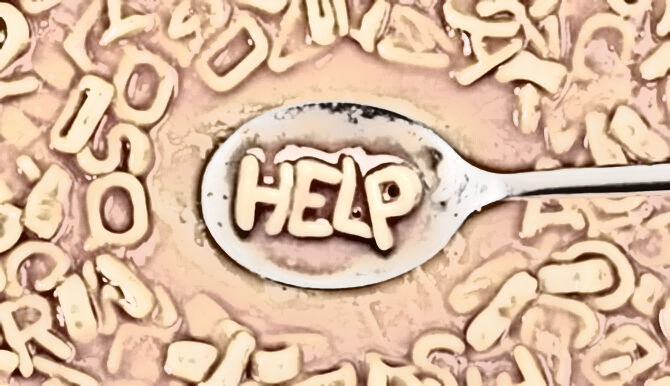 Nic Kinsman
Alaska Regional Geodetic Advisor
National Organization for the Advancement of Acronyms
nicole.kinsman@noaa.gov
Anchorage, Alaska
202-306-5736
Overview of Topics
Introduction to the National Geodetic Survey (NGS)

Terms, definitions, & common reference frames

Useful tools

Best practices for documentation of reference frames (metadata)

Tips & resources for transformations

Practical guidance for working with geopositonal data in Alaska
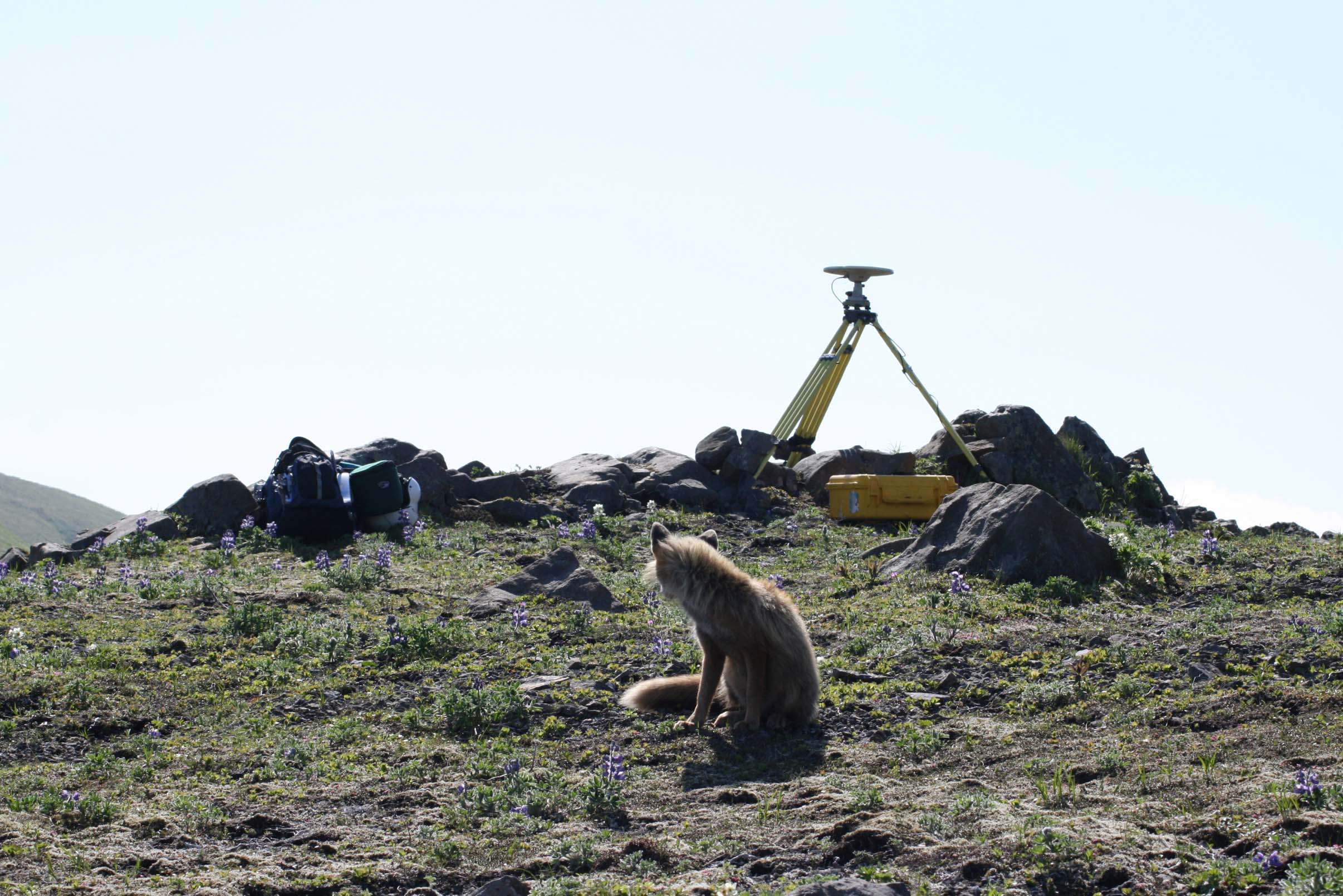 AKPA 1996
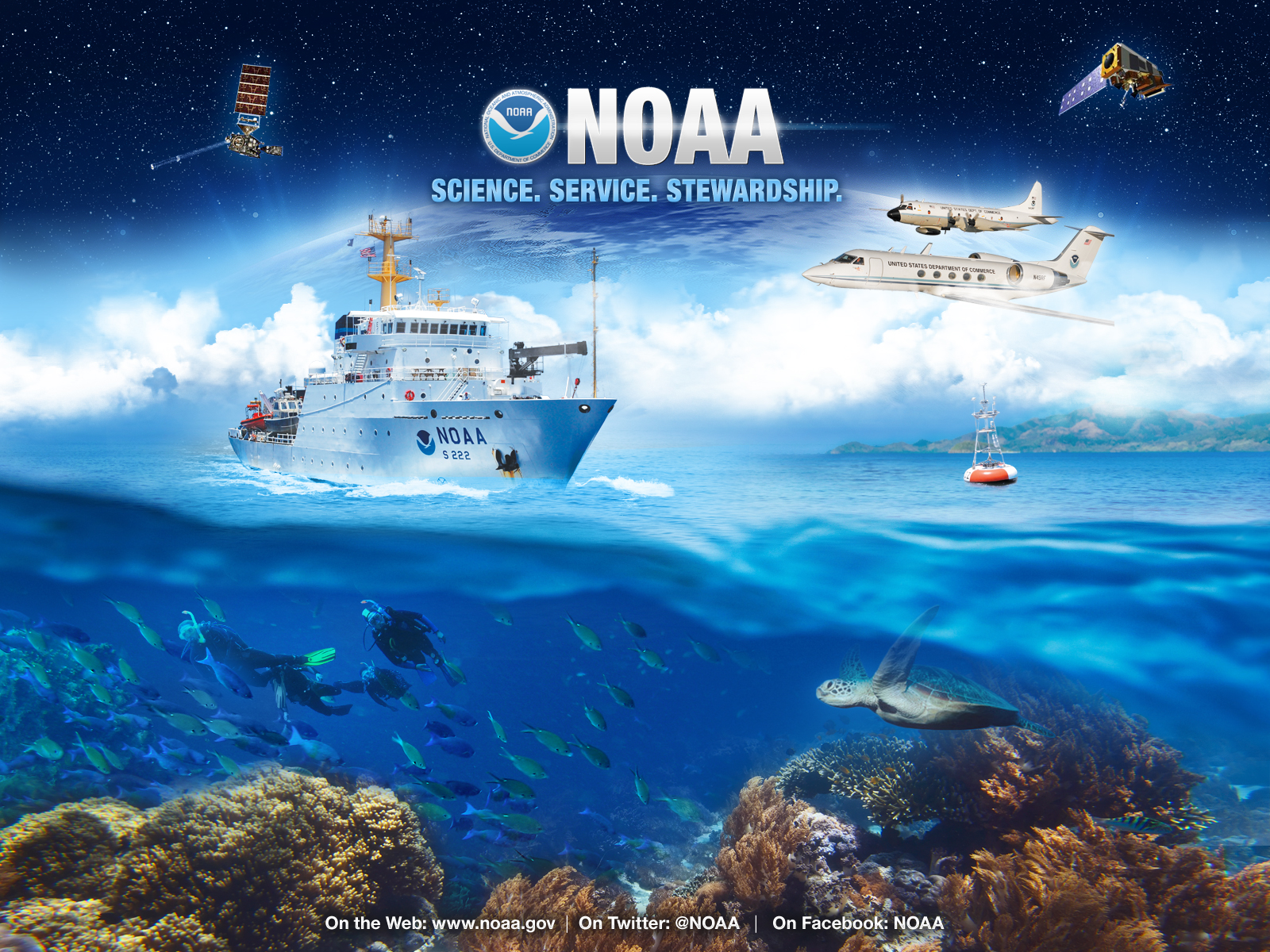 Introduction to the
NATIONAL GEODETIC SURVEY (NGS)
NGS is part of NOAA NOS
Mission: 
To provide science-based solutions through collaborative partnerships to address evolving economic, environmental, and social pressures on our ocean and coasts.
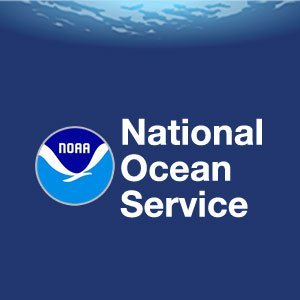 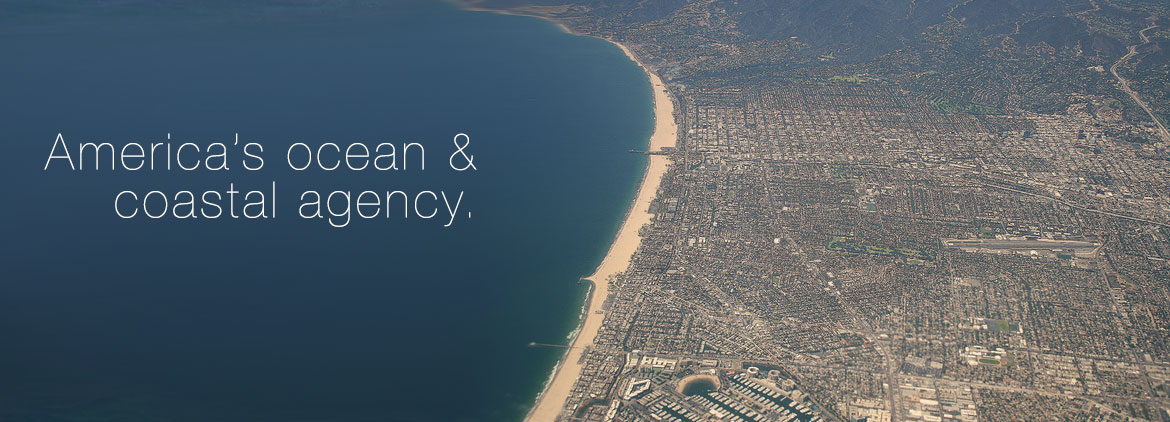 NGS MISSION:
To define, maintain and provide access to the National Spatial Reference System (NSRS) to meet our Nation’s economic, social, and environmental needs.
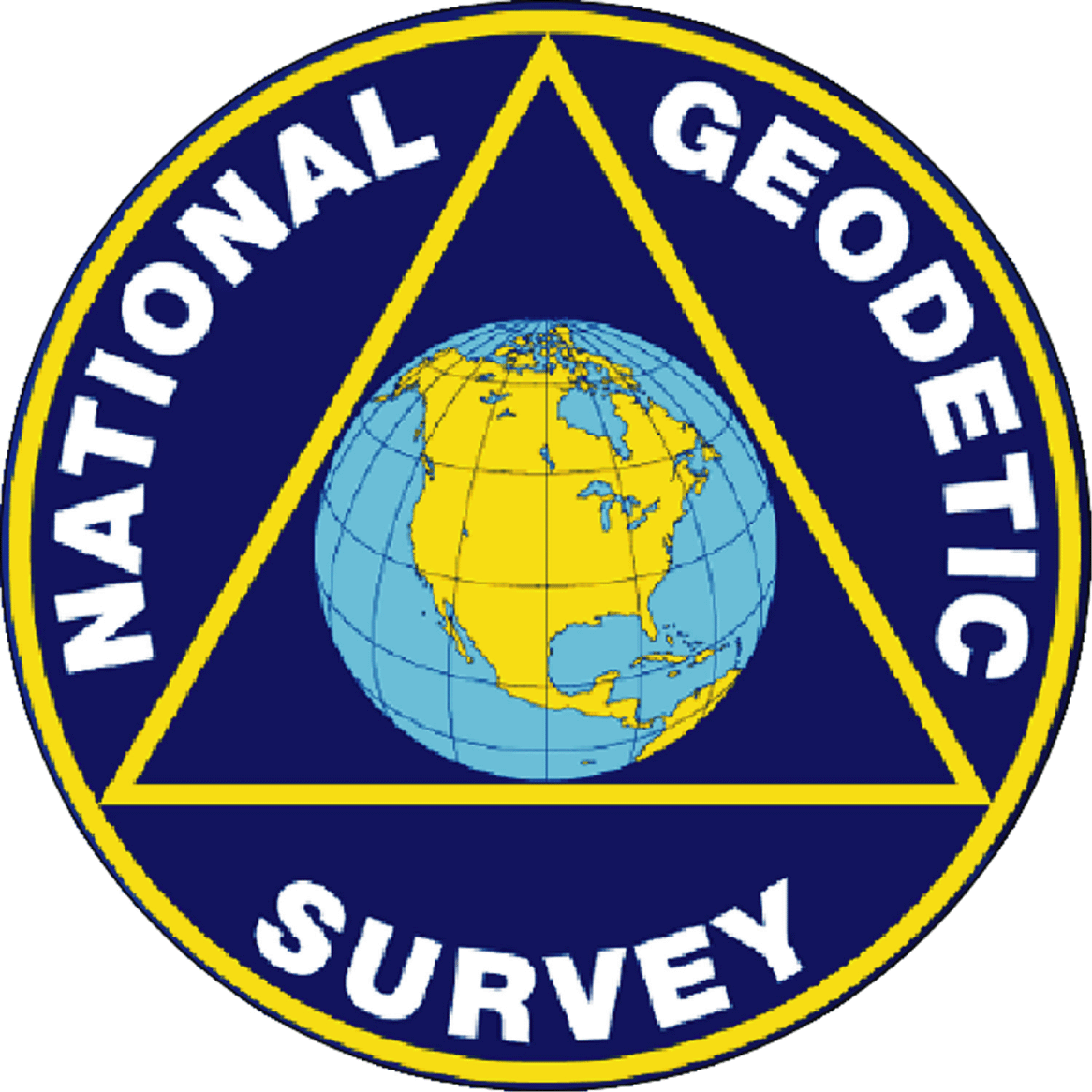 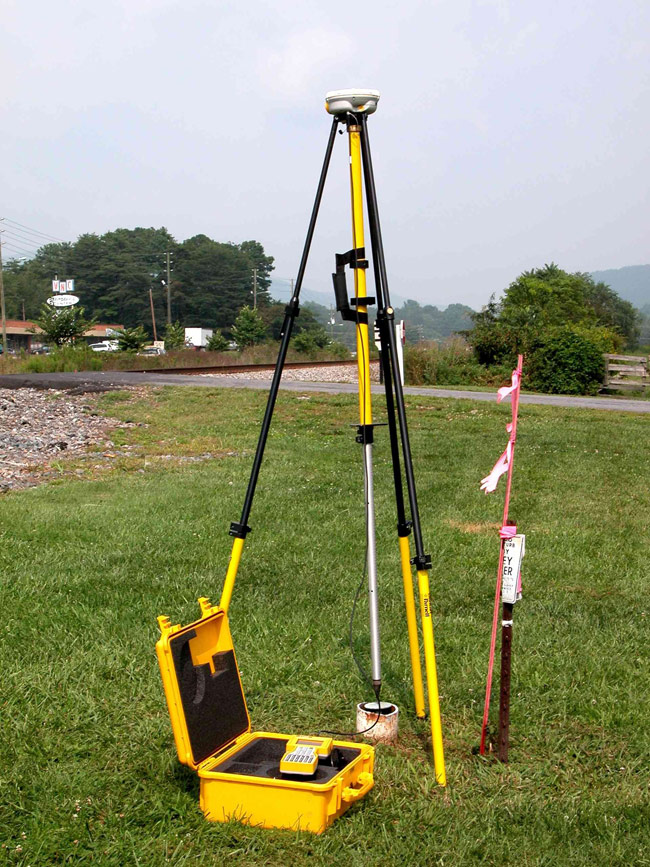 The foundational elements:
 	latitude,  longitude,  elevation, 
	shoreline position

+ changes over time 

= informed decision making for: 
	mapping and charting,  navigation, 	
	flood risk determination, 	
	transportation,  land use and 	
	ecosystem management
NGS provides the framework for all positioning activities in the Nation.
Meaningful coordinates
The NSRS is a common reference system for positioning geospatial data

Defining locations relative to geodetic control  =  absolute positional accuracy
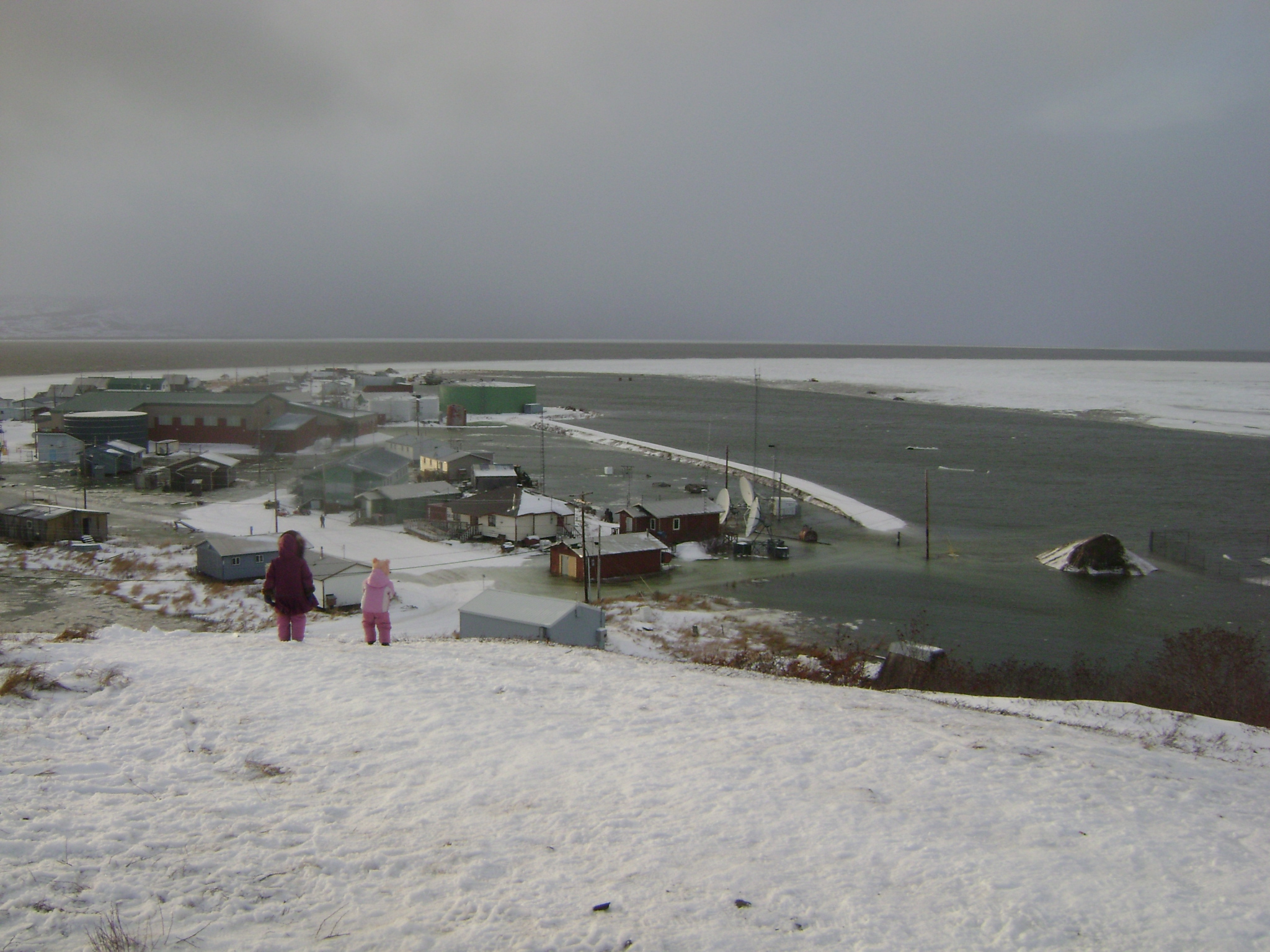 Flood Planning
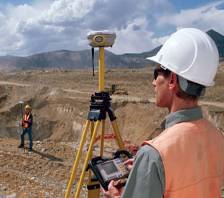 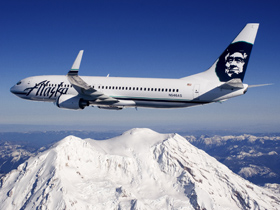 Surveying
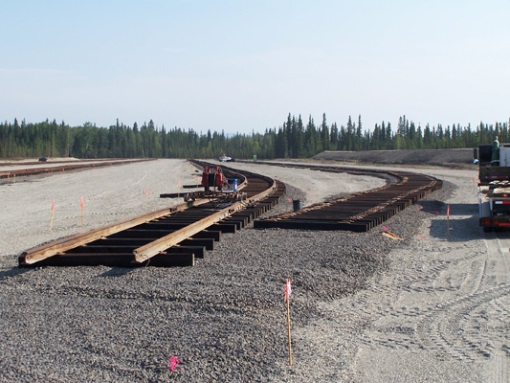 Aviation
Engineering
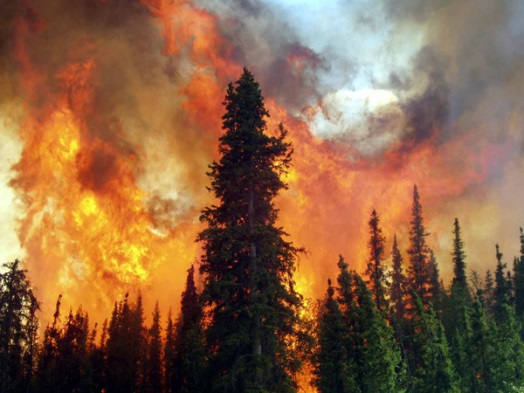 Disaster Response
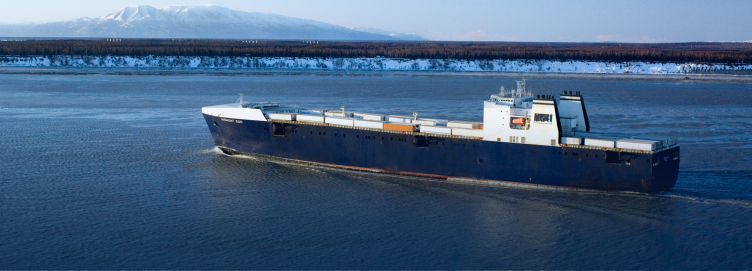 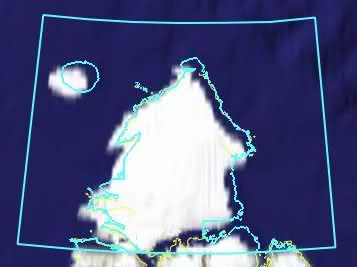 Navigation
Mapping
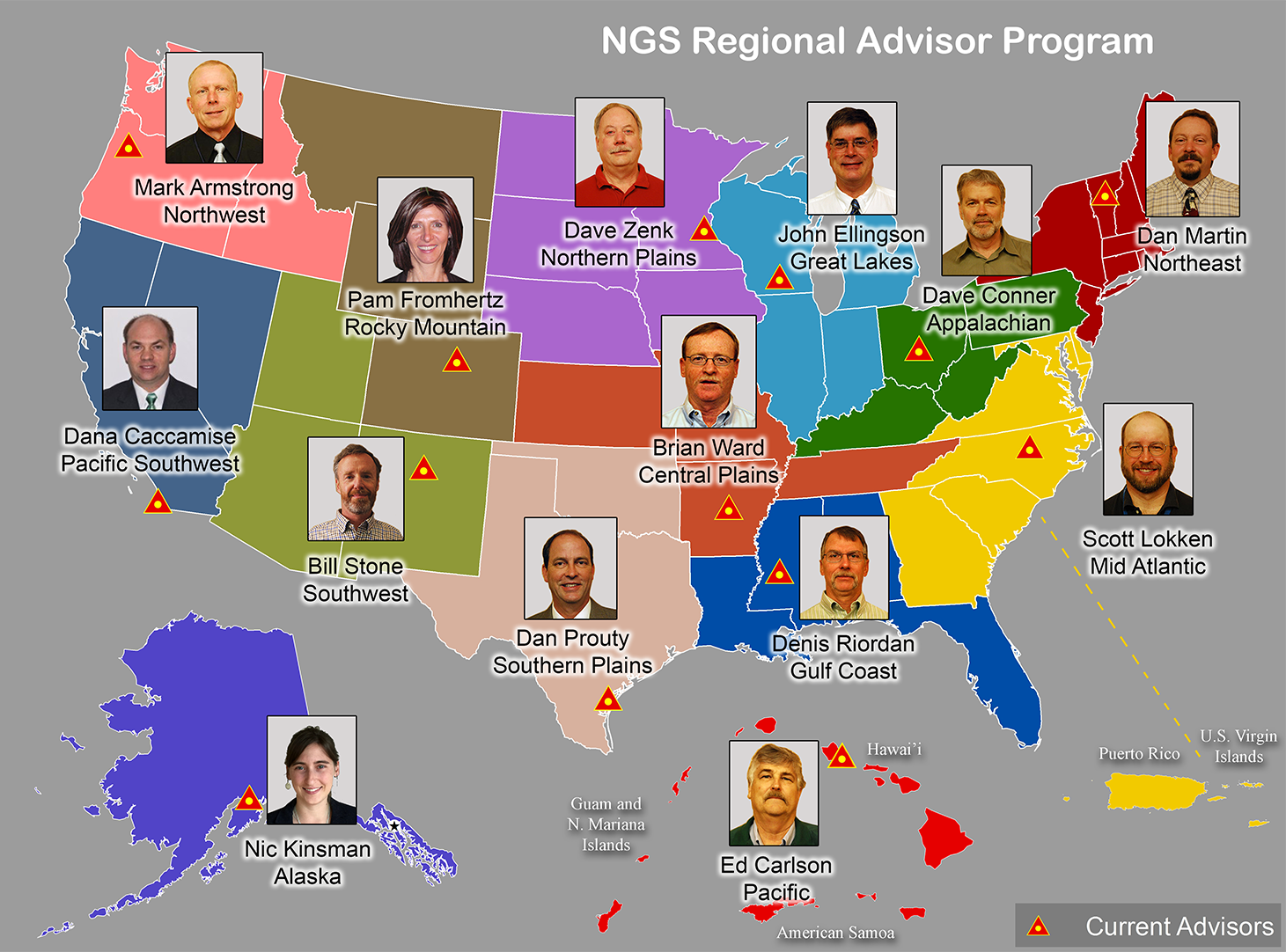 NGS Regional Advisor Program
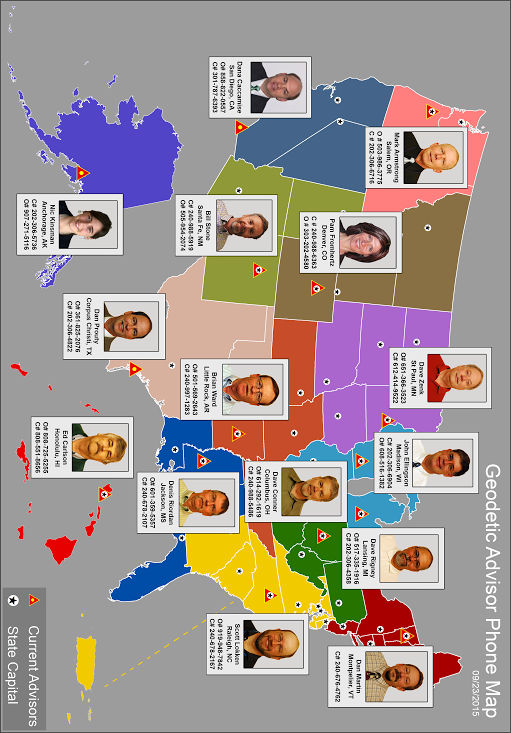 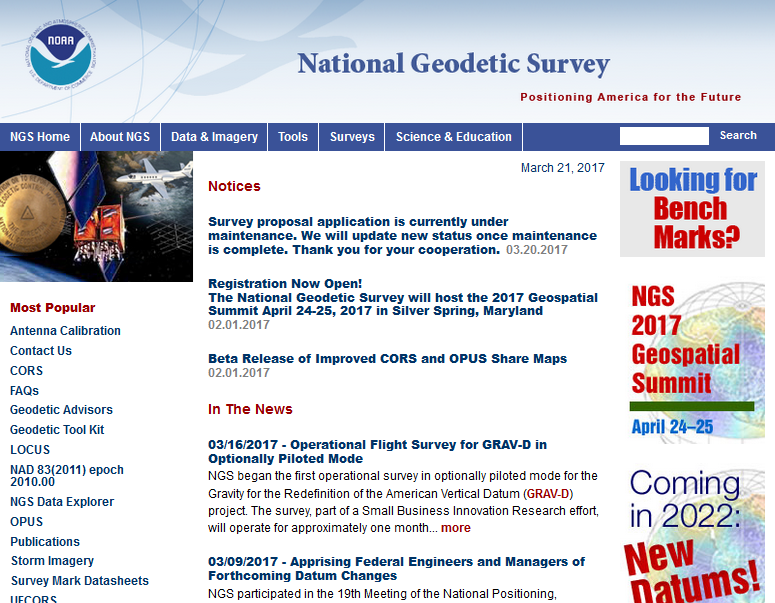 NGS Programs
Modernizing the NSRS
CORS
GRAV-D
Height Modernization
OPUS
ECO
Coastal Mapping
Emergency Response Imagery
GPS Satellite Orbits
NGS Products and Services
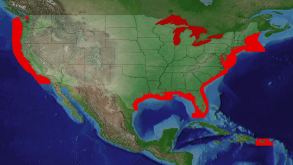 VDatum
Airport Surveys
Geodetic Advisor Program
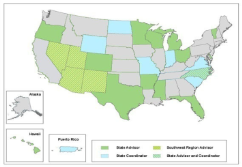 CORS  Network
Network of designated GNSS receivers across the United States managed by NOAA’s National Geodetic Survey.
The CORS network facilitates position activities that are tied to the National Spatial Reference System (NSRS), there are presently 108 active CORS in Alaska.
Users can access authoritative NSRS positioning tools via NGS Online Positioning User Service (OPUS).
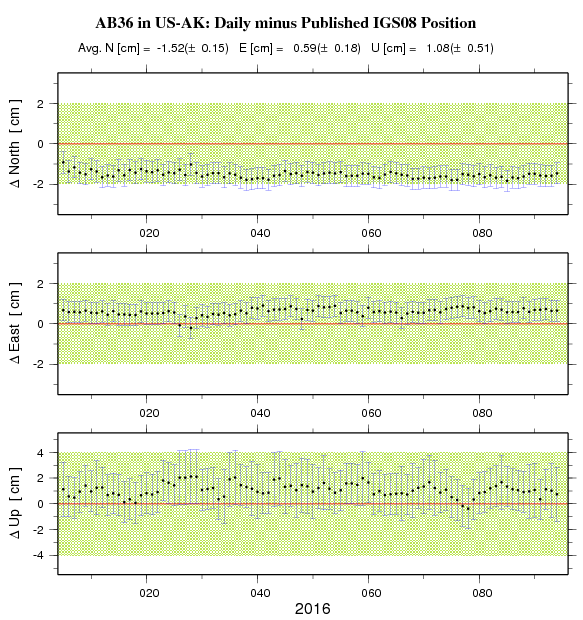 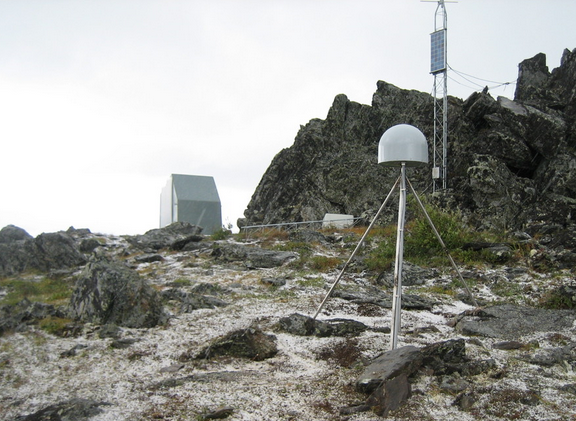 AB36
Manley Hot Spring
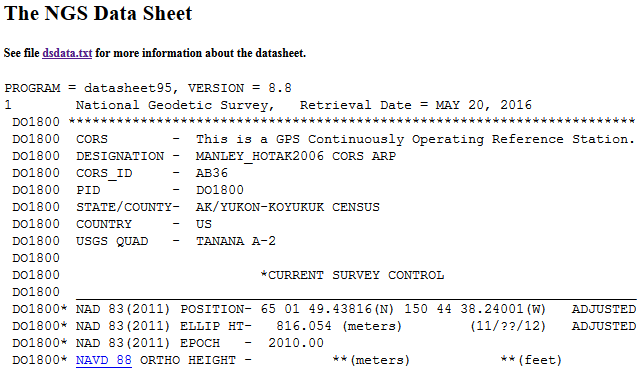 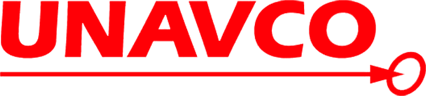 [Speaker Notes: The CORS network is a multi-purpose cooperative endeavor involving government, academic, and private organizations. The sites are independently owned and operated. Each agency shares their data with NGS, and NGS in turn analyzes and distributes the data free of charge. As of August 2015, the CORS network almost 2,000 stations, contributed by over 200 different organizations, and the network continues to expand. 

Like with any dual use infrastructure, different stakeholders have different priorities.  As active geodetic control has emerged as the new infrastructure for precise positioning activities, the scientific community has been primarily at the helm of the GNSS network development in Alaska. Surveyors and the GIS community are increasingly dependent on data being made freely available by scientific agencies with similar, but not identical priorities.

Examples of how priorities might be different:
- Scientific community seeks network densification over tectonically active/complex regions
- Surveying community largely desires densification around population centers, and other corridors such as roads and pipelines
- Surveying community desires real-time or near-real time data, and many scientific applications do not require consistent telemetry

Direct Uses:
Geodesy and Seismology (tectonic motion)
Surveying
Scientific field measurements
Space weather
Atmospheric water vapor
GPS reflectometry (snow depth, water levels, soil moisture)

In-direct Uses:
Remote sensing (imagery, elevation)
Mapping]
Online Positioning User Service (OPUS S/RS)
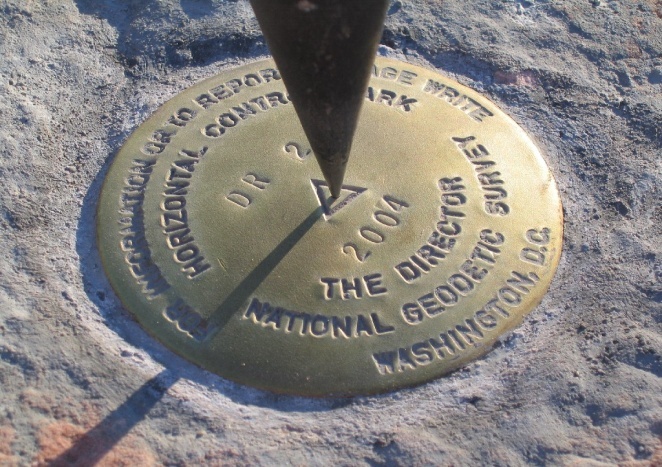 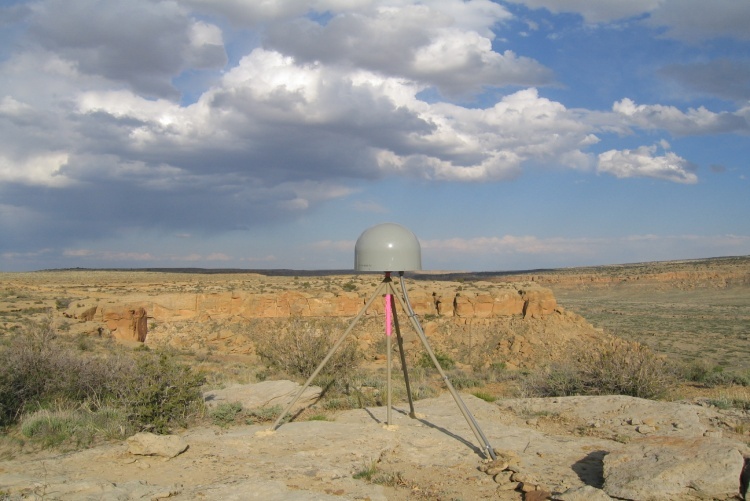 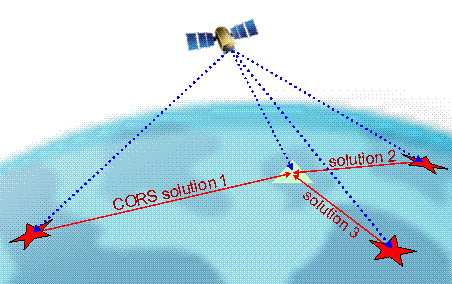 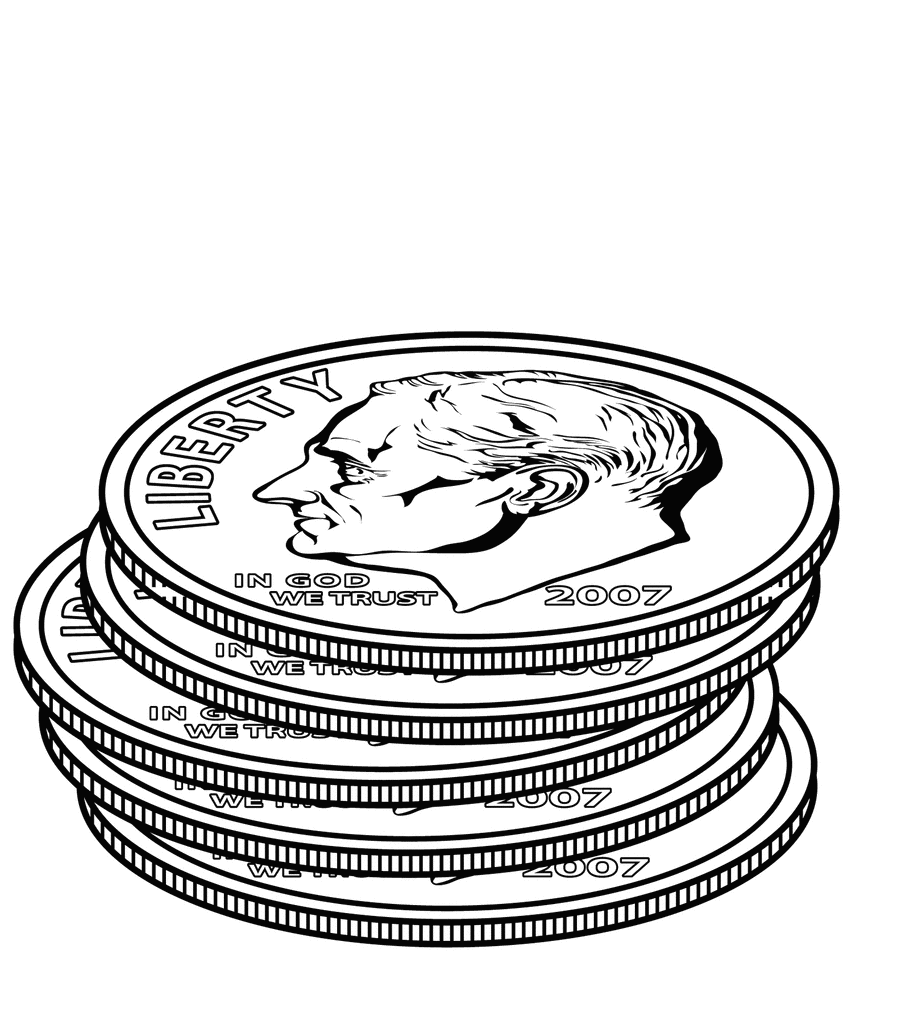 >15 min of L1/L2 GPS data >>> www.ngs.noaa.gov/OPUS
Processed automatically on NGS computers
Solution via email - in minutes
Fast, easy, consistent access to NSRS
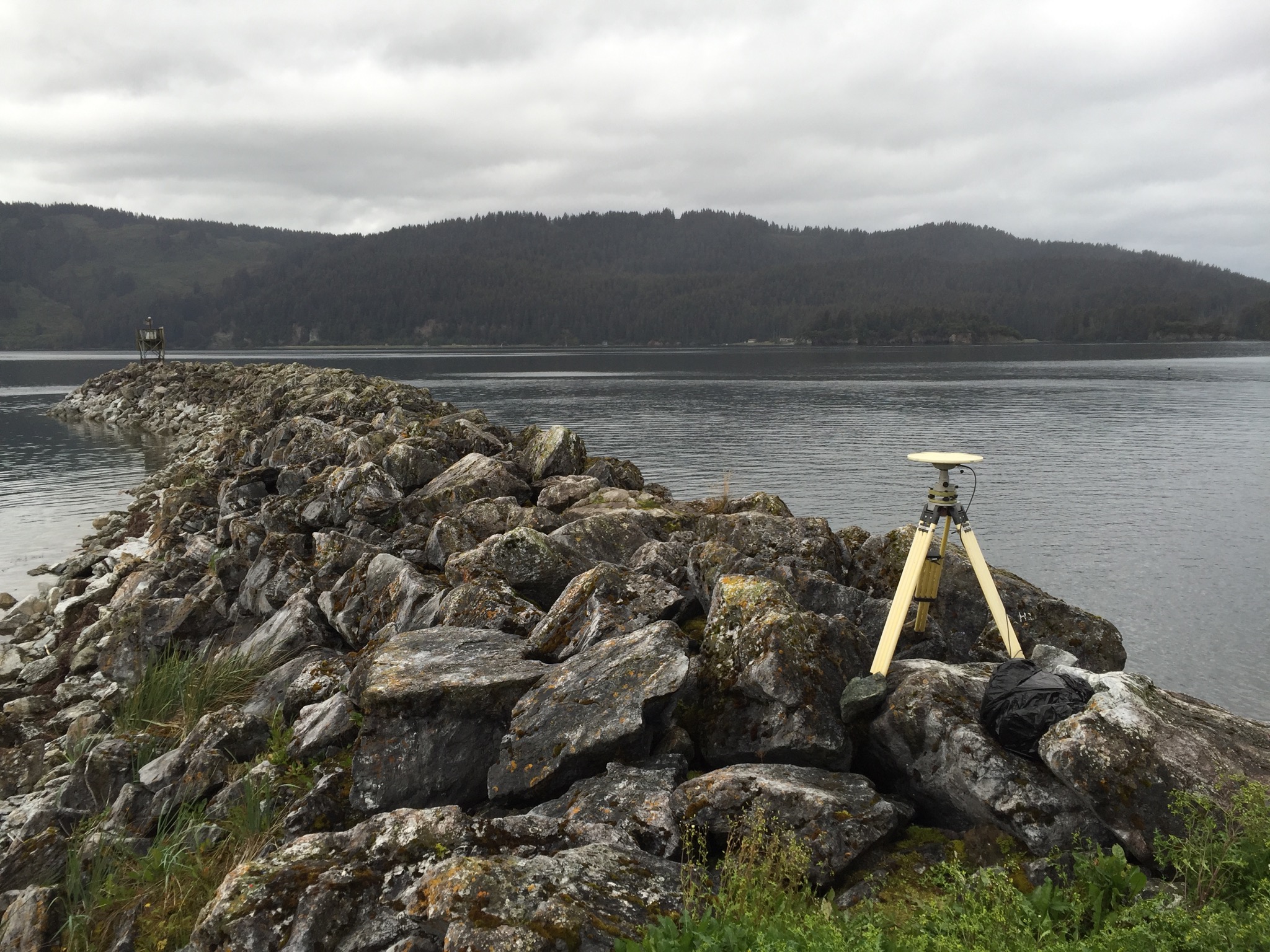 Overview of
TERMS, DEFINITIONS and common reference frames
GPS vs. GNSS(space, control, and user segments)
Global Positioning System
Global Navigation Satellite System
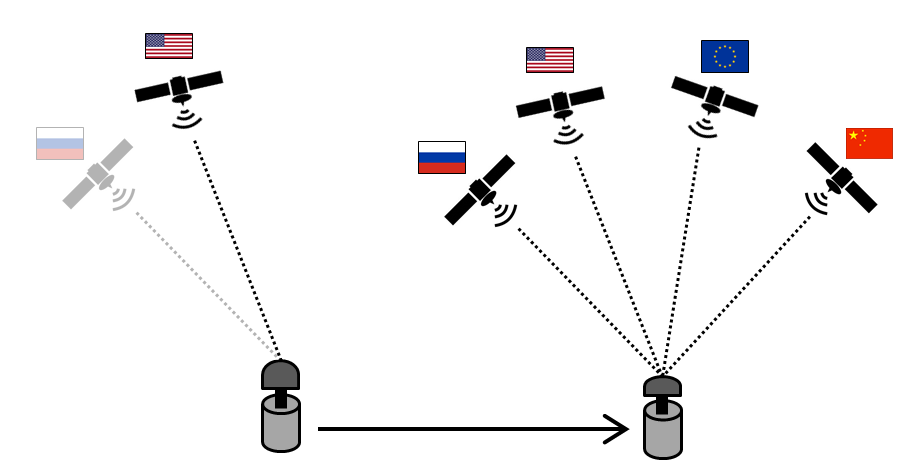 GPS 
GLONASS
Galileo
BeiDou
Geodetic Control = 
The Gateway to the NSRS
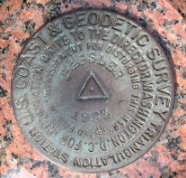 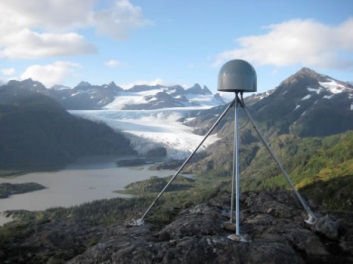 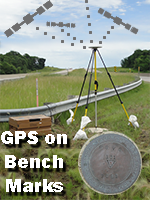 Passive
Marks
Active
(CORS)
Data Sheets vs. Shared SolutionsIntegrated Database (IDB)                                                    OPUS Database
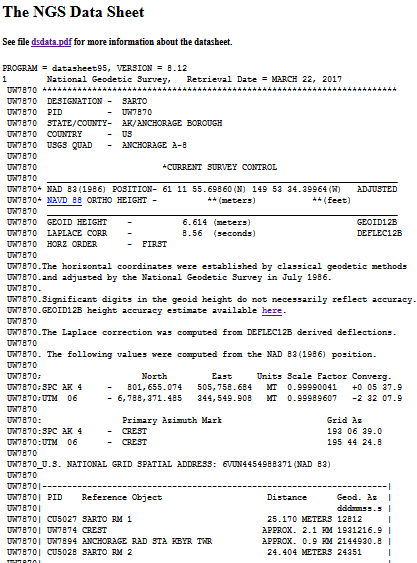 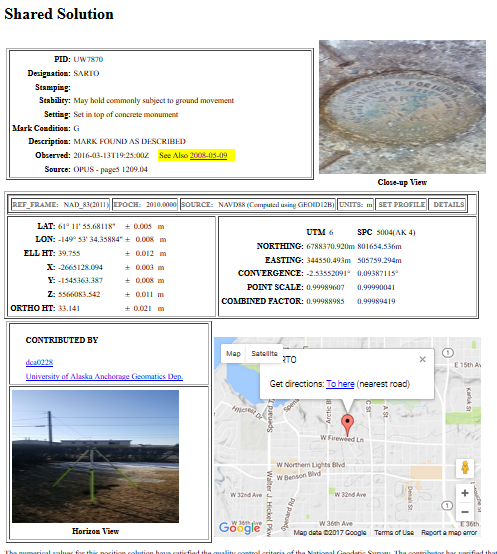 Datums & Reference Frames
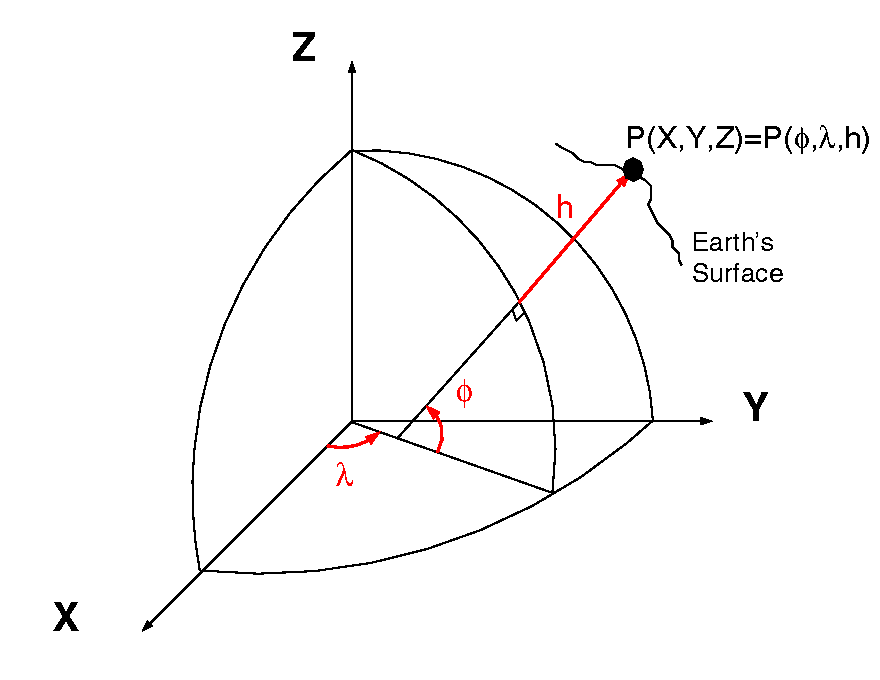 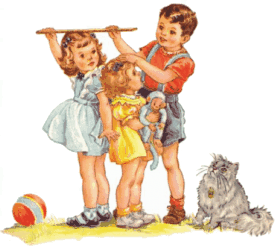 Sally
Jane
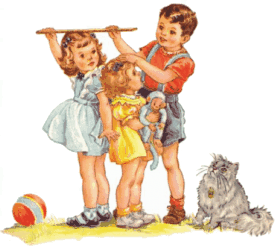 aka P(L,L,H)
= ht.
?
= lat.
= long.
A reference standard for measuring elevations
XYZ vs. LLH
The Practicality of Datums
Rimouski, Quebec
Meades Ranch,
Kansas
And the MODERNIZATION 
We are aware
We can measure
We care
Common Reference Systems
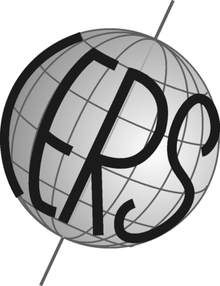 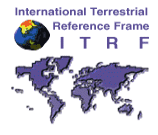 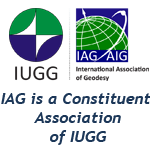 International Terrestrial Reference Frame (ITRF##)



National Spatial Reference System (NAD27 & NGVD29, NAD83 & NAVD88, …)


World Geodetic System (…, WGS72, WGS84)
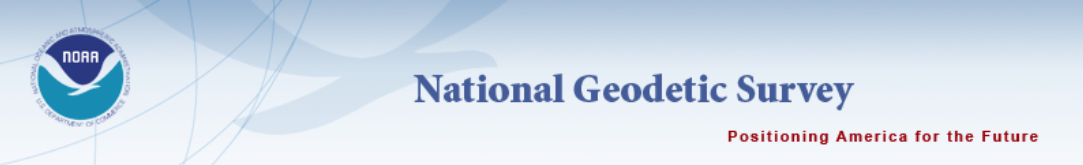 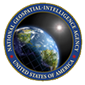 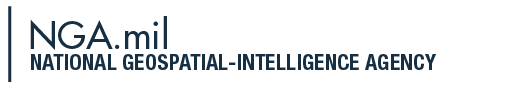 Reference Ellipsoids
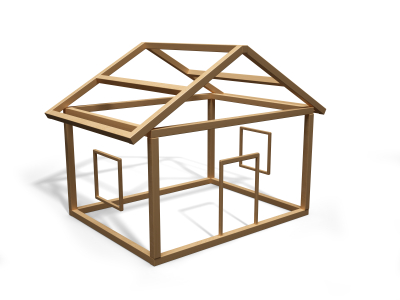 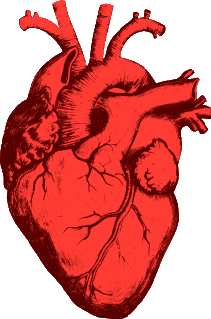 Defined by:
Size/shape
Origin
Orientation
Scale
Clarke 1866 – in NAD 27 
GRS80 – in NAD83 
WGS84 – in WGS84 

Note: GRS80 and WGS84 are VERY similar, but not exactly the same in shape.
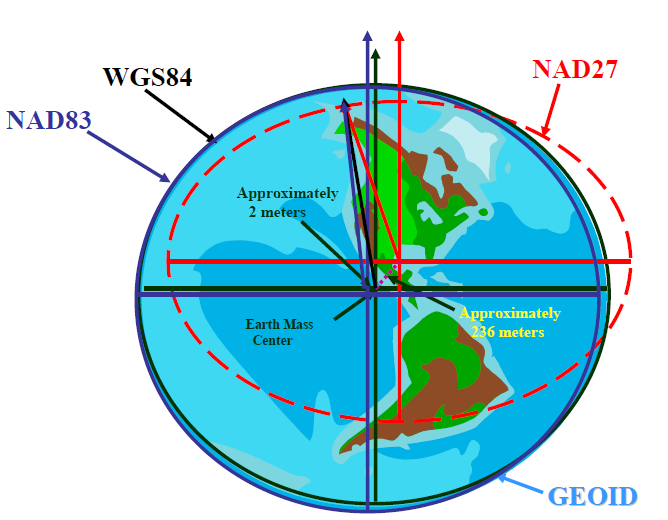 Migrating Ellipsoids
WGS84
Earth’s
Surface
GRS80
h00
h83
1-2 cm/yr 
in US
ITRF 00 ≈ WGS84
Origin
Geocentric!
2.2 meters
NAD 83
Origin
NAD83 (~static) is no longer geocentric
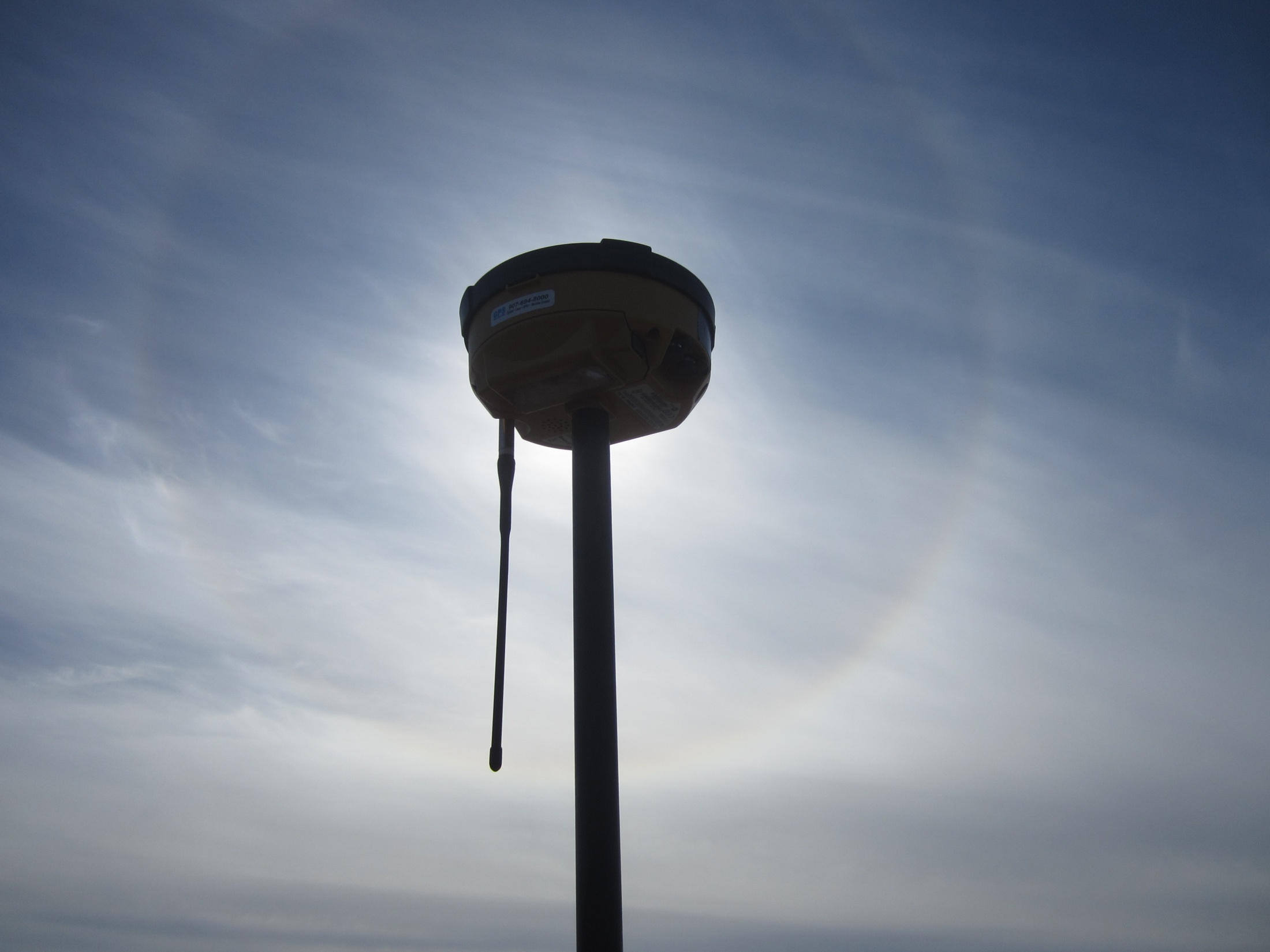 GNSS: What TYPE OF POSITIONAL DATA?
Autonomous GNSS:
All native GNSS data are collected with reference to IGS 
Data may be transformed to a different reference frame
Augmented GNSS (NDGPS, RTK, RTNs):
Datum will correspond to that of your control [e.g. NAD83(2011)]

            Heights are relative to the ellipsoid 
Reference Ellipsoid
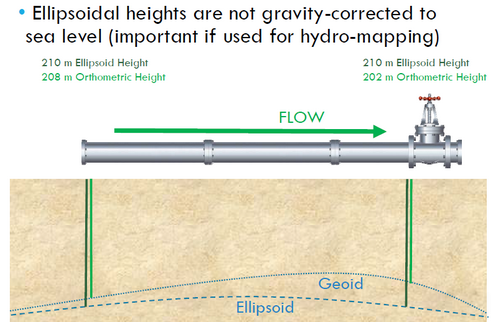 ‘Societally-Relevant’ Elevations
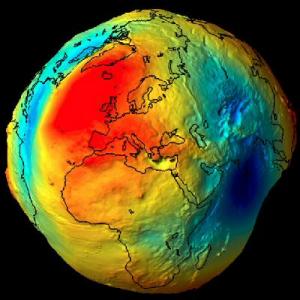 Geoids are vertical ‘translation’ surfaces that approximate an idealized global sea surface
Geoid12A
Old source:
We got a ‘geoid’ by connecting observations at tide gauges to get a surface which most closely ‘fits’ the national mean sea level in a least squares sense.

New source:
We can measure gravity to map an equipotential surface that is a best fit to the global mean sea level. 
But… for a geoid that can be combined with the ellipsoid to obtain heights that correspond to a regional/national vertical datum we make adjustments.
aka ‘Elevations’
Breaking down orthometric heights
Not exact
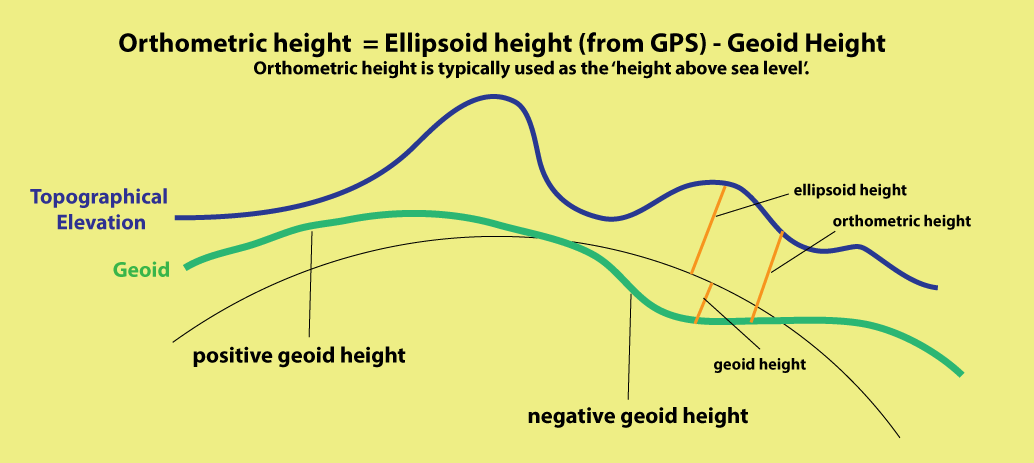 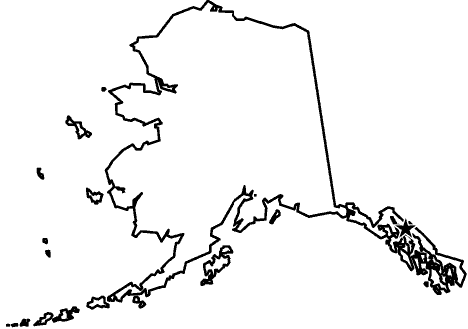 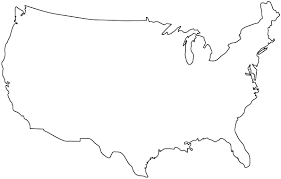 http://neverwildenough.blogspot.com/2013/12/cartography-and-visualisation-i.html
Evolution of the Gravimetric Geoid
EGM08
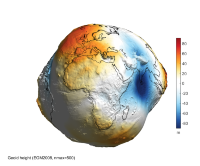 USGG2012
GEOID12A/B
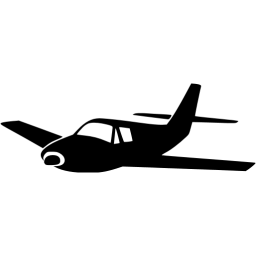 NGA
ArcticGP
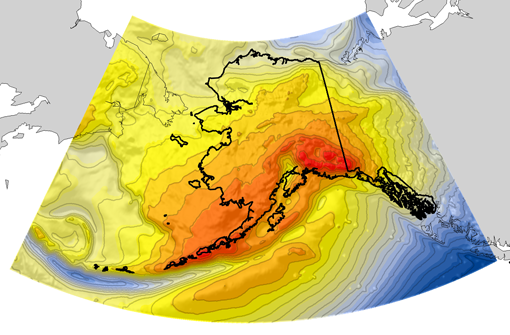 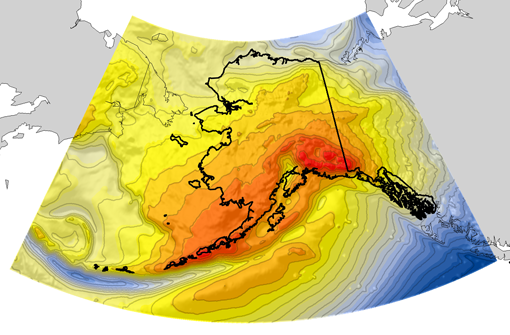 GRAV-D
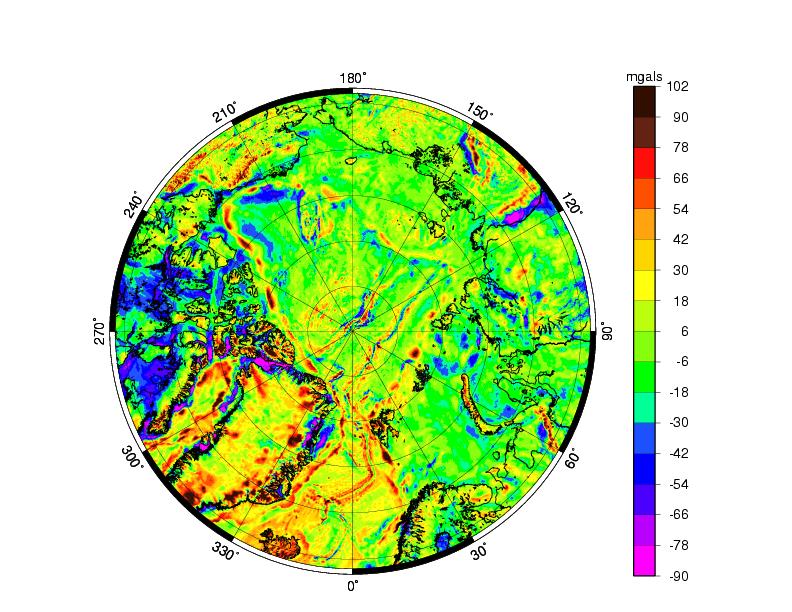 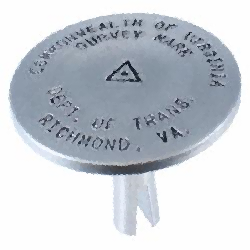 2008
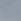 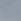 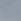 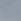 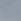 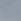 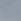 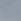 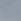 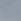 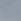 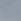 2012
2014
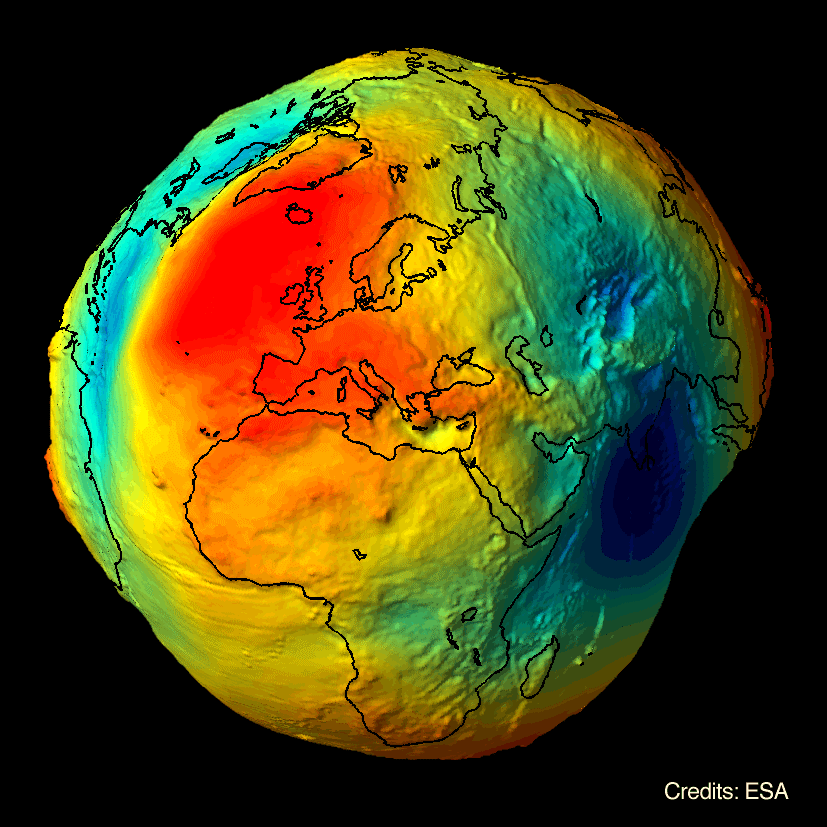 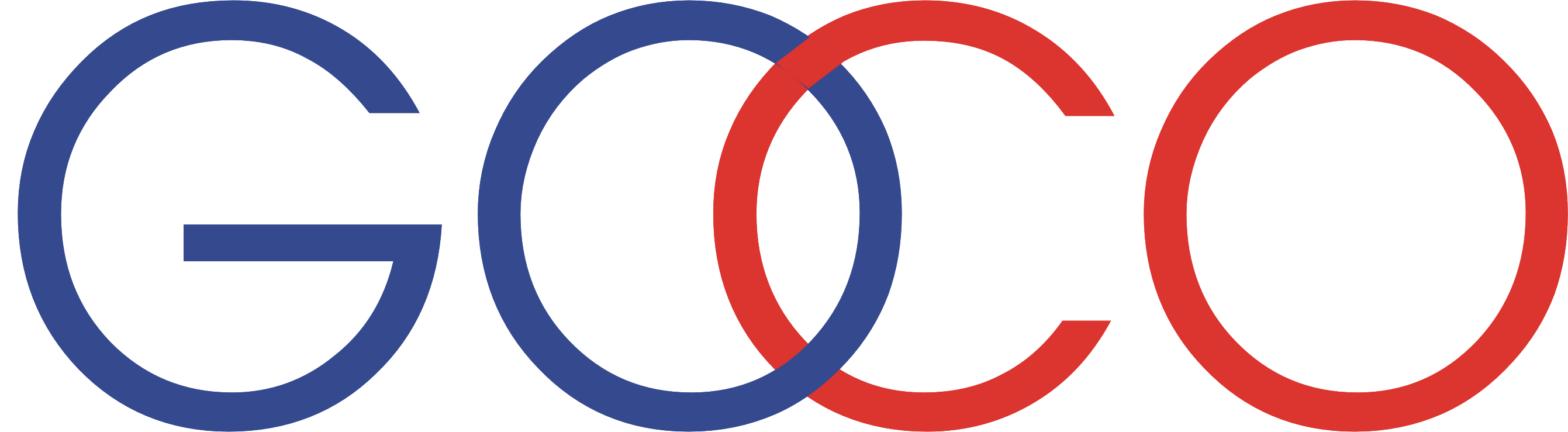 2015
GOCO05S
2016
xGeoid14B
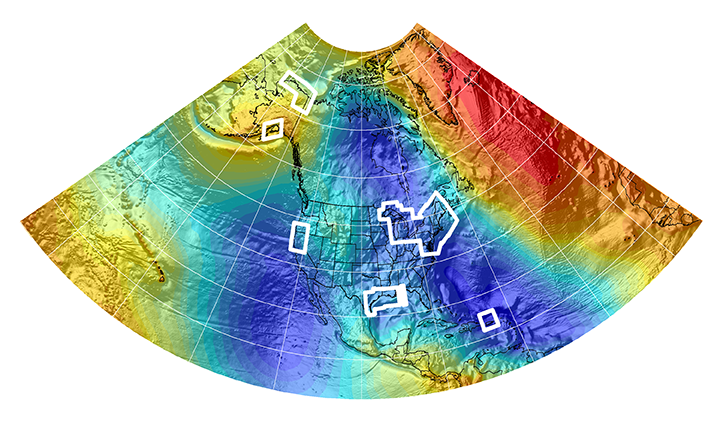 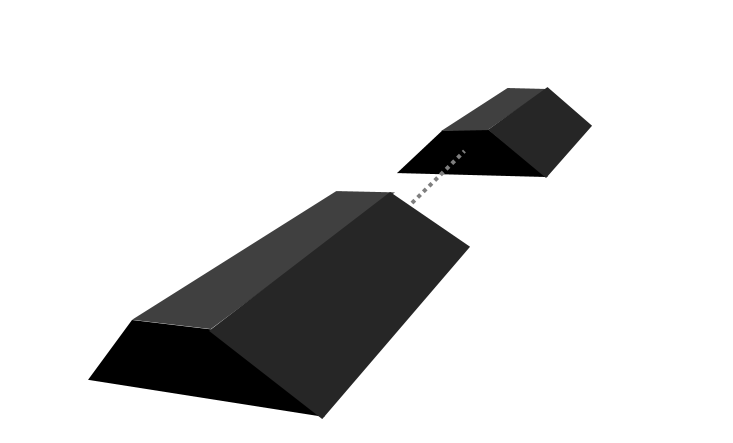 xGeoid15B
GRACE
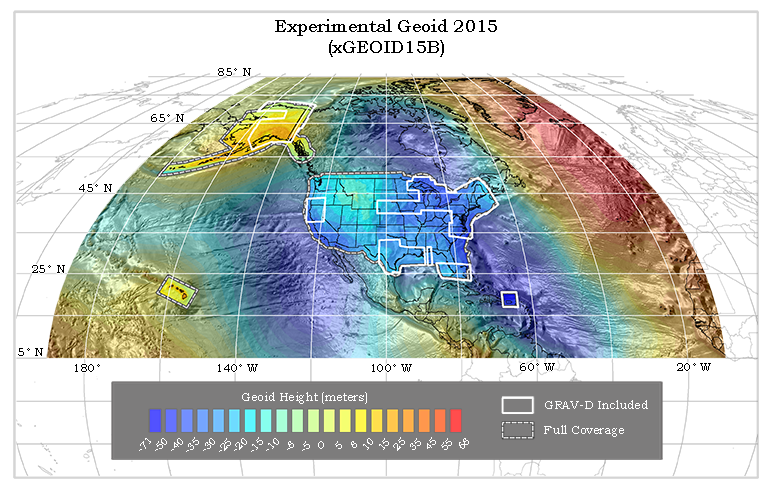 xGeoid16B
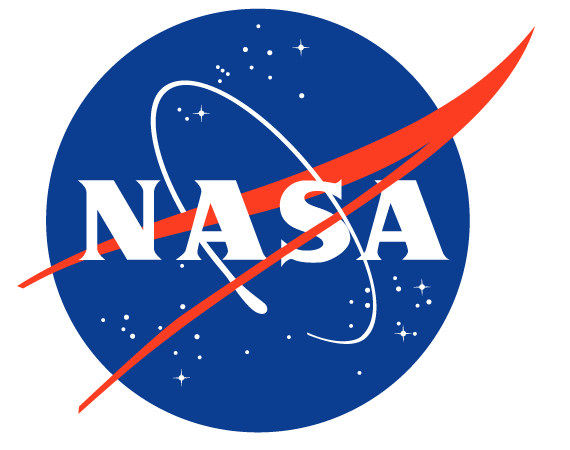 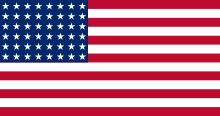 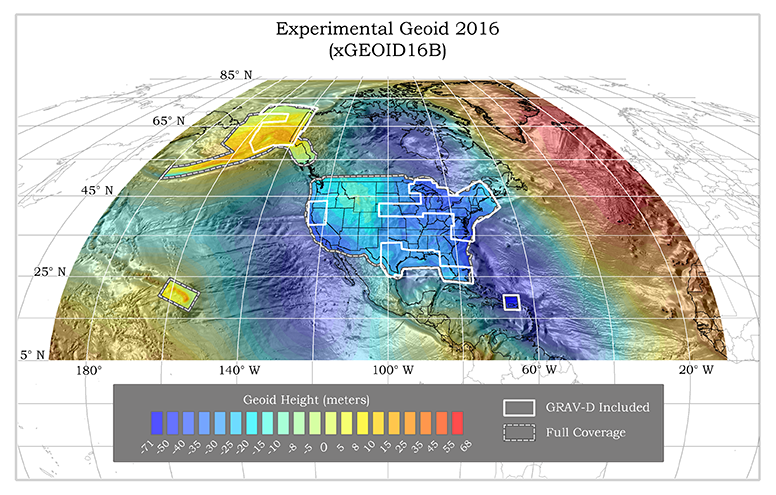 +
GOCE
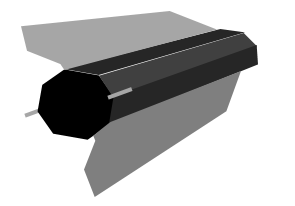 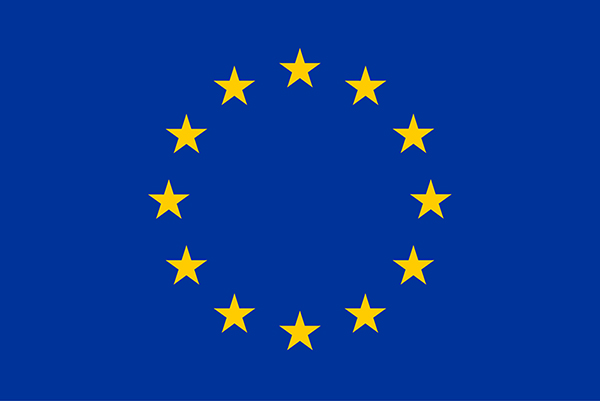 [Speaker Notes: NGA Arctic Gravity Grid (2017)]
Geoid
NSRS Modernization
NAD83/NAVD88  NATRF2022*/NAPGD2022
Fixed  Semi-dynamic
GPS/GNSS = official gateway to precise positioning
*one of 4 RFs
Passive
Control
Active
Control
(Geometric)                   (Geopotential)
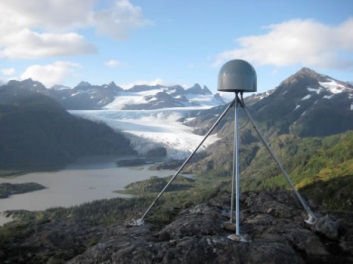 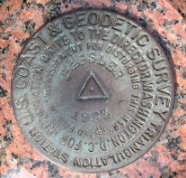 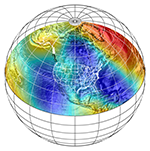 +
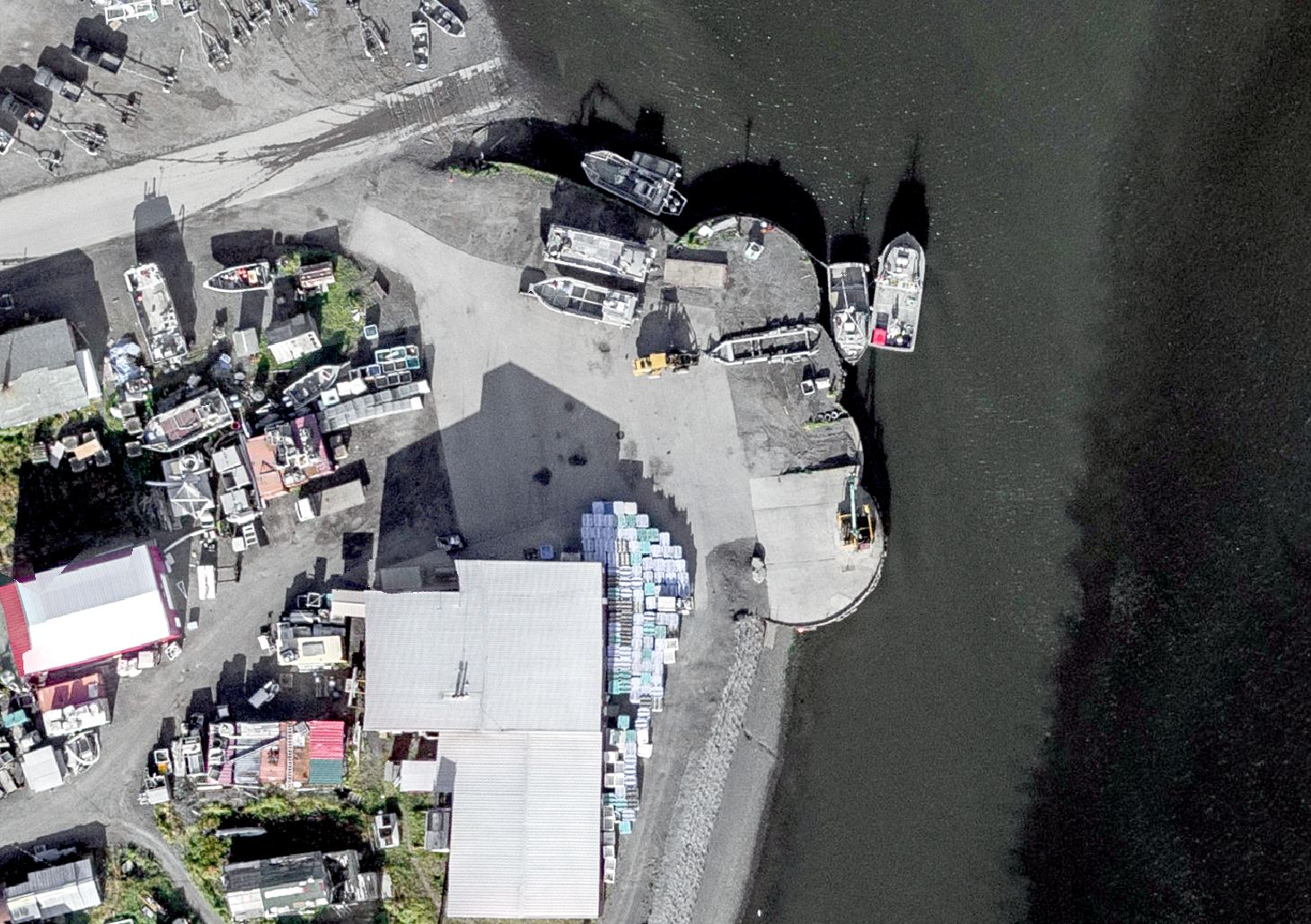 Best practices for
DOCUMENTATION OF DATUMS (metadata)
Use Complete Nomenclature
NAD83
Use Complete Nomenclature
NAD83(2011) epoch 2010.00
Reference System
&
Year Established
Realization
or 
Adjustment
Reference date
Tells us:
mathematical framework
general application
Authority
Tells us:
data in refinement
location
geoid model
Tells us:
position of control
periodization length
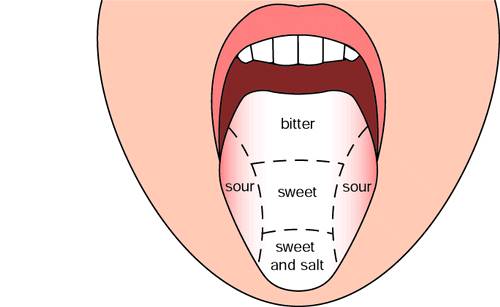 Relationship between the MANY ‘flavors’ of nad83 and GNSS-derived NAVD88 HEIGHTS
NAD83
(1986)
NAD83
(2011)
NAD83
(2011)
NAD83
(1997)
NAD83
(2007)
Adjustments to the National Spatial Reference System (NSRS)
All hybrid geoid models from NGS are intended for use with NAD83, but for the most consistent results, ensure that the geoid model used matches the correct ‘flavor’ of NAD83
Alaska: 	For NAD83(1986)			use	 Geoid06
	For NAD83(2007), NAD83(CORS96) 	use	 Geoid09
	For NAD83(2011) 			use 	 Geoid 12A/B
Birth: NAD83(1986)  				Differential leveling only
1st adjustment NAD83(1997) 		GNSS/HARN and more leveling	also: NAD83(HARN) 
		    NAD83(CORS96)		GNSS/CORS (2007.00 epoch in AK)
2nd adjustment NAD83(2007) 		GNSS/CORS
3rd adjustment NAD83(2011) 		CORS
Note: for Alaska these are the only three hybrid geoid models that exist
Use Complete Nomenclature
MLLW
Use Complete Nomenclature
MLLW(9452210; NTDE 1960-78)
NOAA Tide Station
Datum
National Tidal Datum Epoch

(or Modified 5-year Procedure dates)
Guiding Principals:
Consider your data’s absolute & relative accuracies (CONTROL)
Consider the needs of future users
Epoch of datum and epoch of collection are different

Some notes:
EPSG codes are not always complete – use caution
Be careful with transformations
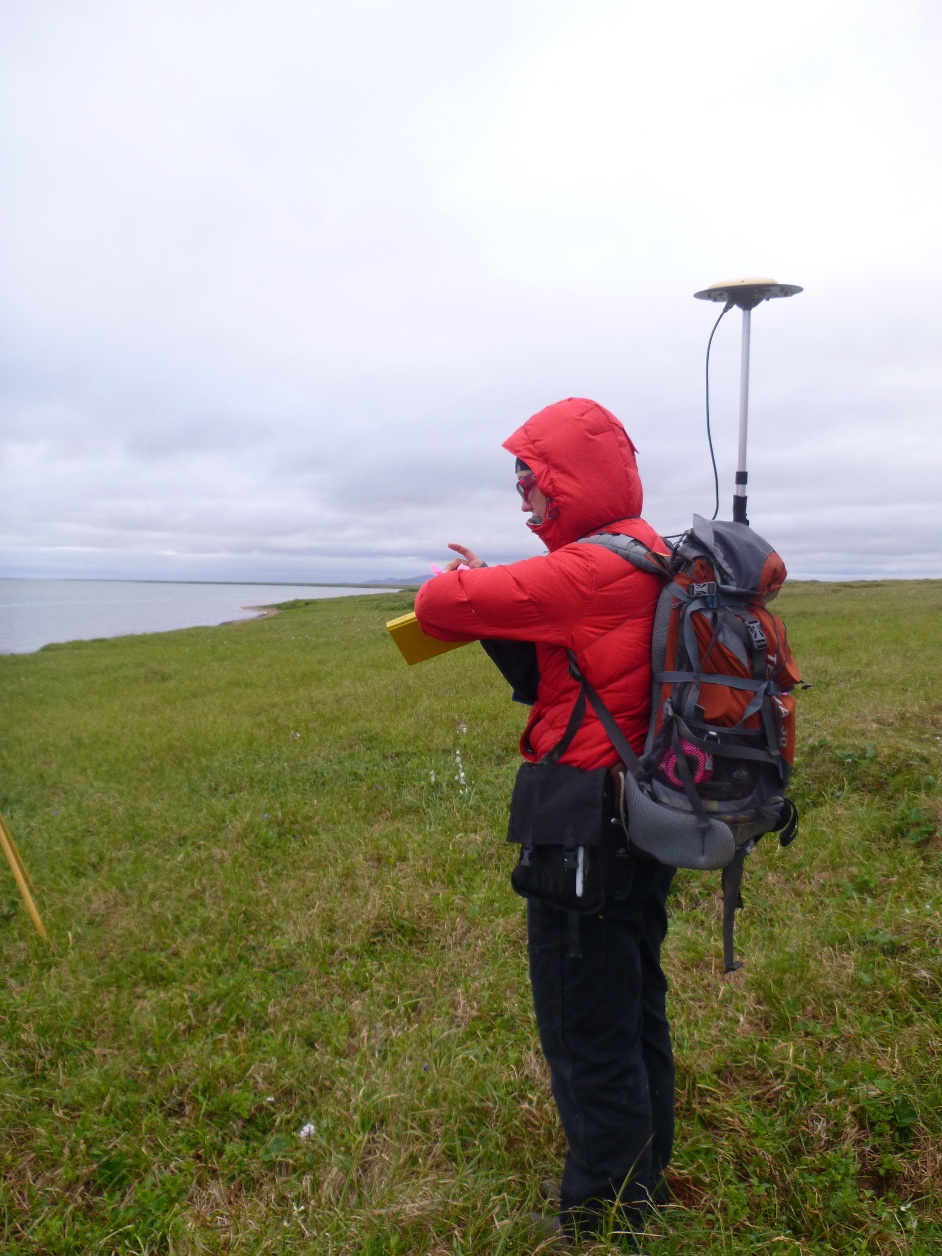 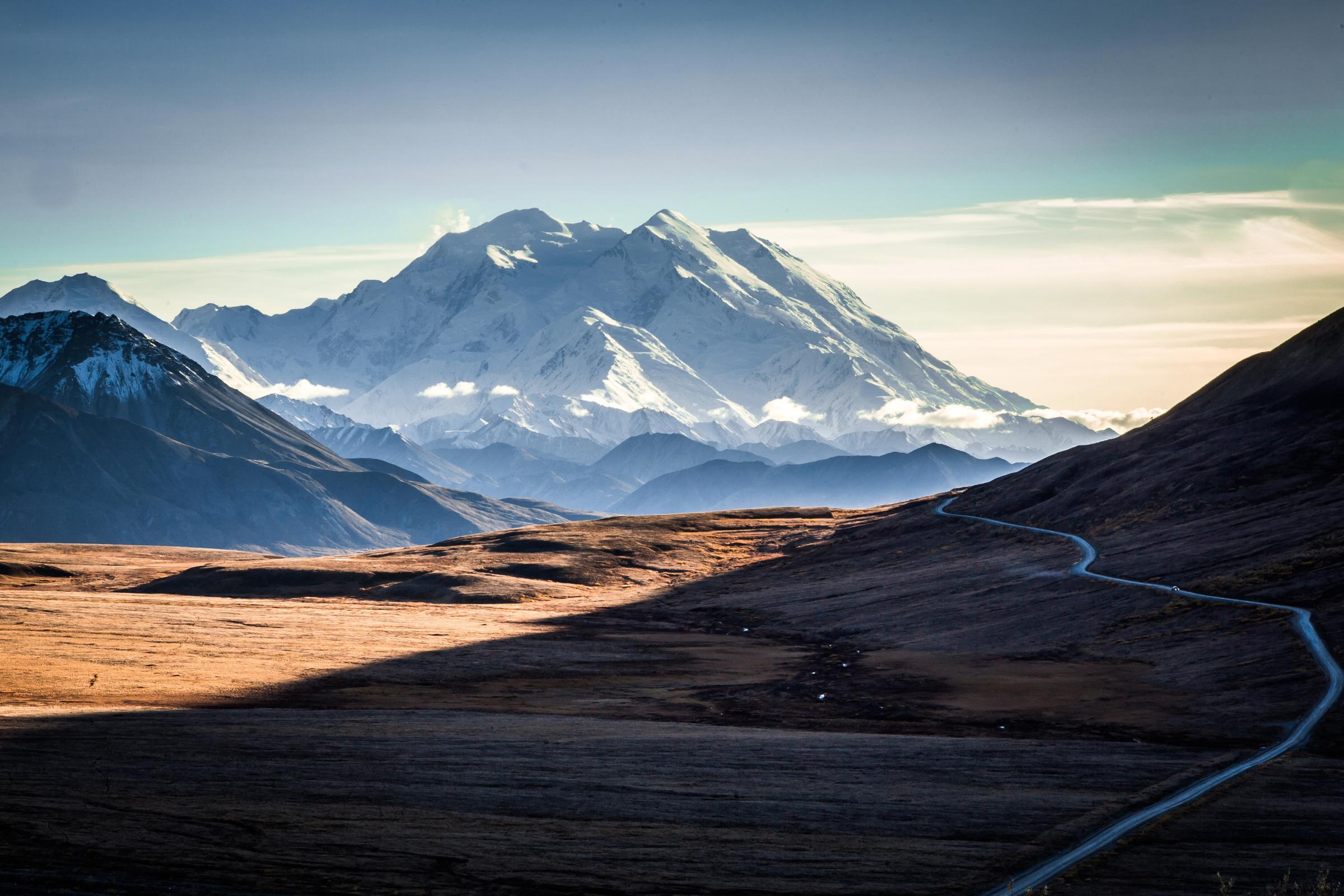 Tips and resources for
TRANSFORMATIONS
TRANFORMATION FLAVORS
Ellipsoid shifts are 3-D so planer shifting tools are only an approximation when going between NAD83 and ITRF08/WGS84
Options:
2 parameter 				2 shifts
3 parameter 				3 shifts 
5 parameter 				3 shifts, axis scale, flattening
7 parameter				3 shifts, 3 rotations, scale
10 parameter 			everything above + rotation origin	
14 parameter				3 shifts, 3 rotations, scale + time
Surface fitting grid transformations (e.g. NADCON)	n/a
A CAUTION for DATUM TRANSFORMATIONS IN GIS
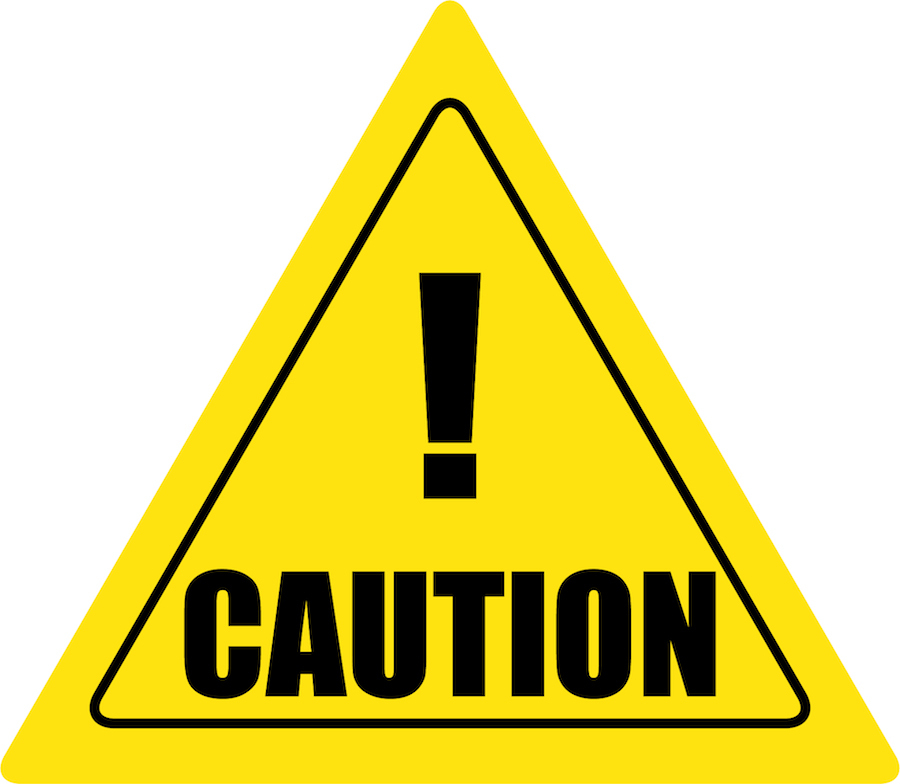 Few handle 3-D geometric datum shifts at this time!!

Example:
NAD83  WGS84
Data will be shifted horizontally, but the z values are the same (= ‘Franken-Datums’)
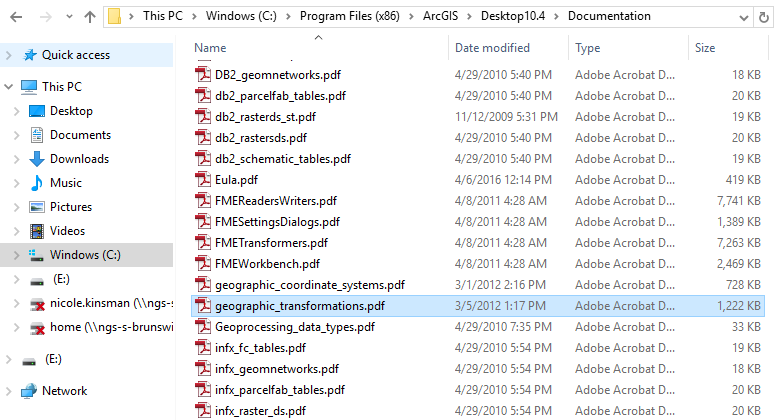 when in doubt… check.
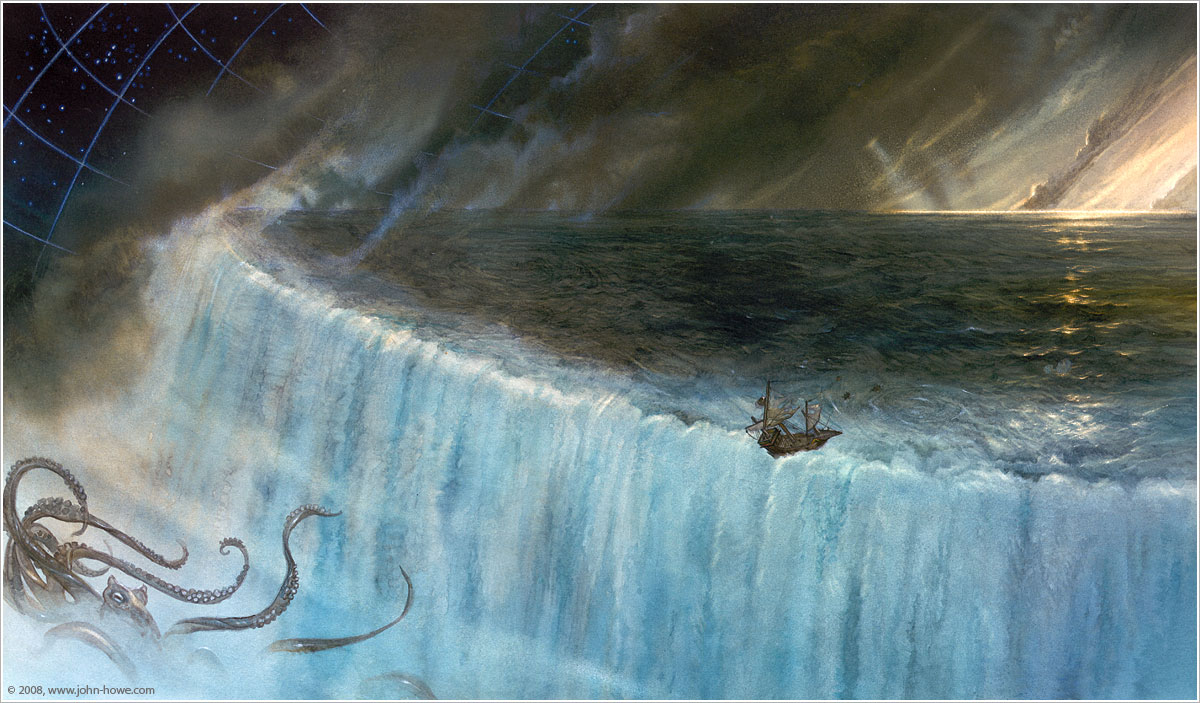 Sea of VERTCON
& VDATUM
NOME, 4th of JULY, 2012
Alaska
Vertical Datum Transformations
Here Be Dragons
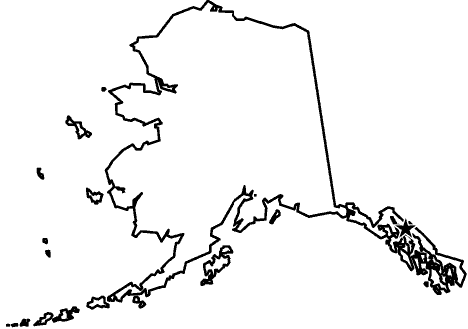 TOOLS FOR VERTICAL DATUM CONVERSION
OUTSIDE:
VERTCON = NGVD29  NAVD88
VDatum = NAVD88 (and others) to Local Tidal
NAD 83 (NSRS2007/CORS96) transformation grids
“VDatum was originally was designed to accommodate 28 transformations spanning the three major classes of vertical datums: orthometric, ellipsoidal, and tidal. A geoid model was used to convert between orthometric and ellipsoidal datums, a topography of the sea surface was computed to relate orthometric and tidal datums, and tidal modeling was used to compute the tidal datums.”

ALASKA:
?
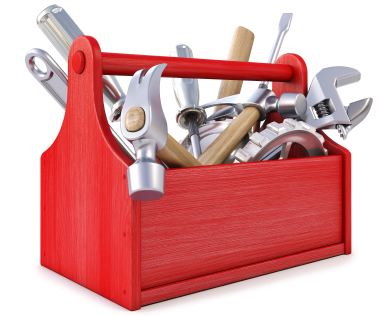 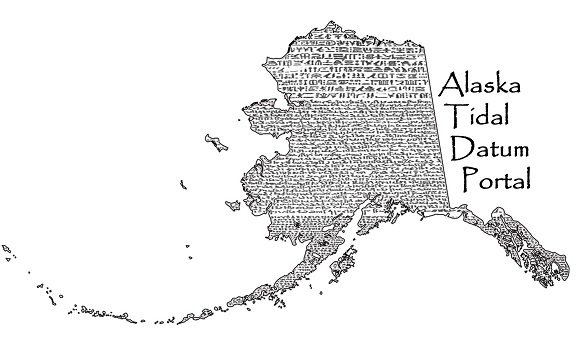 “Rosetta” Benchmarks
Two Published Elevations
Where do you find these for NGVD29?
Airport construction diagrams
Land survey plats (BLM often)
FEMA FIS documentation

Where do you find these for Local Tidal datums?
CO-OPS tidal BM sheets 
OPUS Shared DB
DATUM A
DATUM B
HTDP
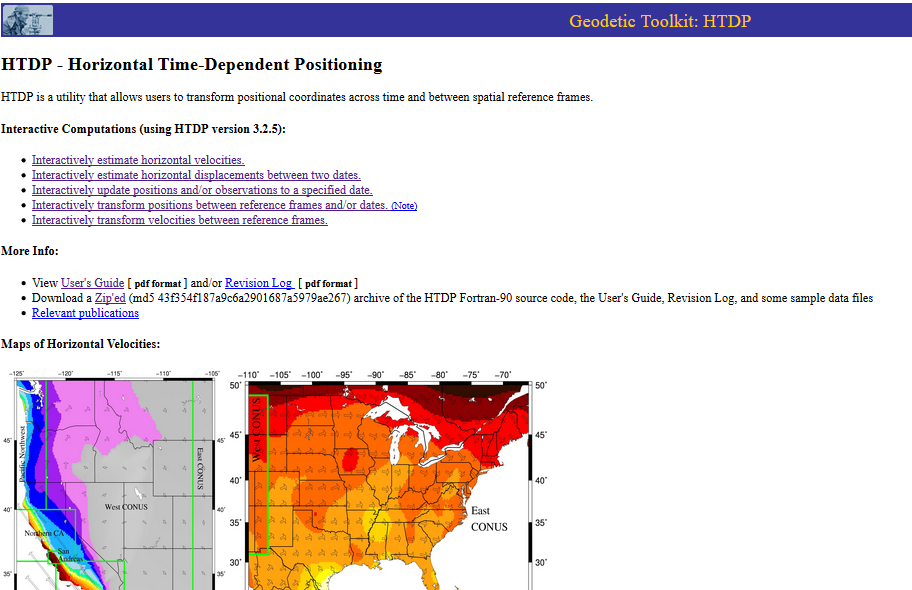 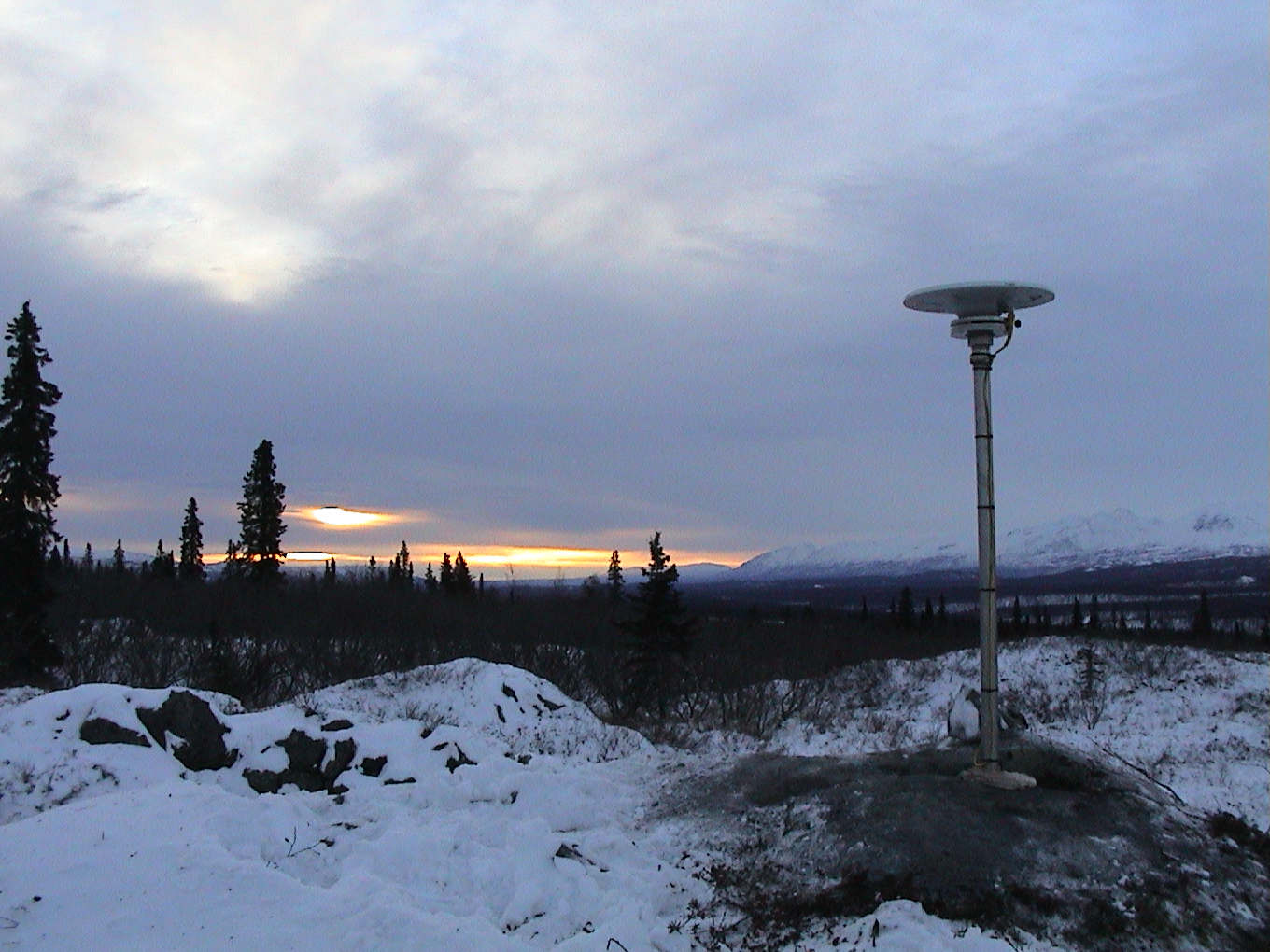 Some other
USEFUL TOOLS
NGS Tools: OPUS
https://www.ngs.noaa.gov/OPUS/
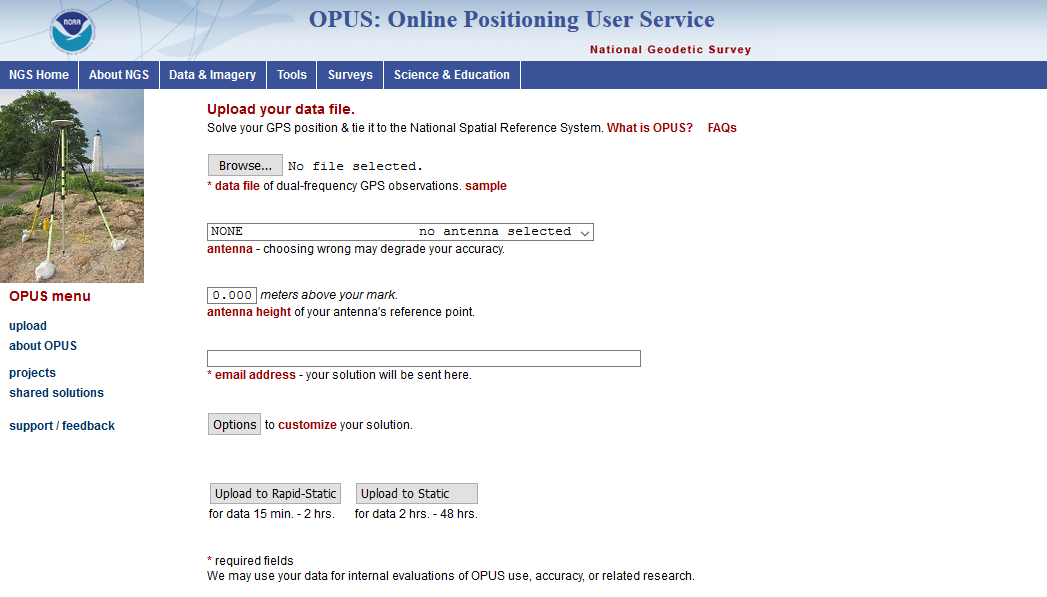 SHARE YOUR OPUS SOLUTIONS
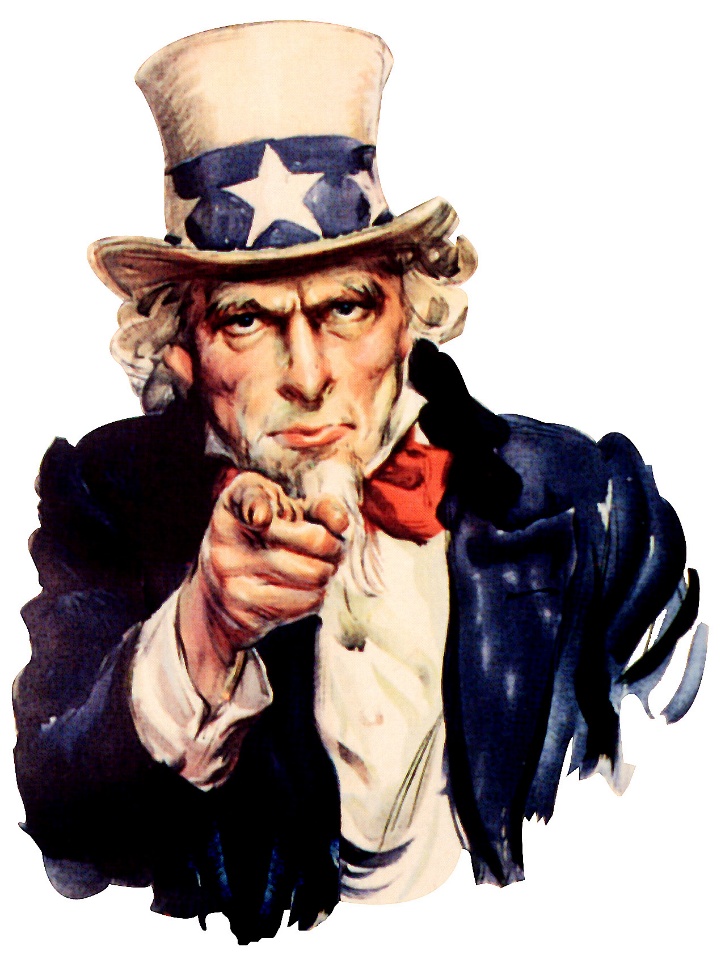 A call to arms.
- Support geoid model and 2022 transformation tool development
- provide a status update on the 'health' of all marks of public interest 
-  support the development of VDATUM and other tidal to geodetic transformation tools in Alaska
- Extended occupations (24-48 hours in duration) compliment long-term CORS records and improve models used within tools such as HTDP
New!  Contact Nic for Sample Data
http://europa.ngs.noaa.gov/GPSonBM/
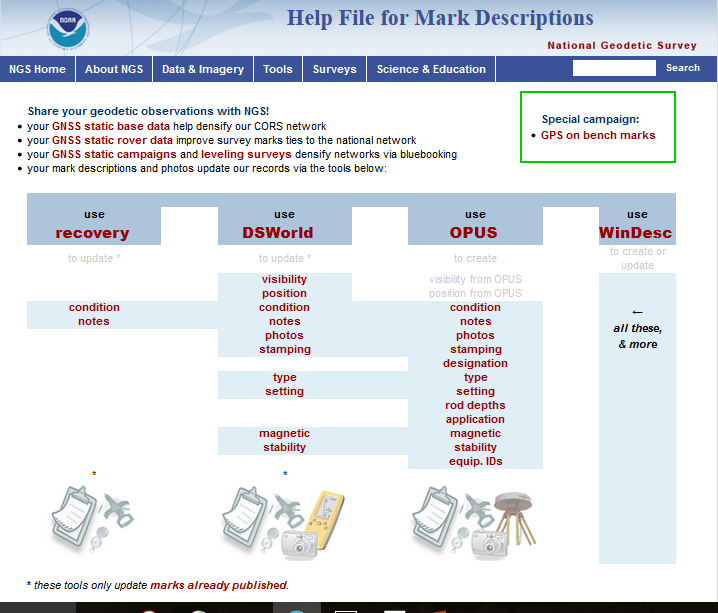 https://www.ngs.noaa.gov/marks/descriptions
OPUS Shared DB - Maps
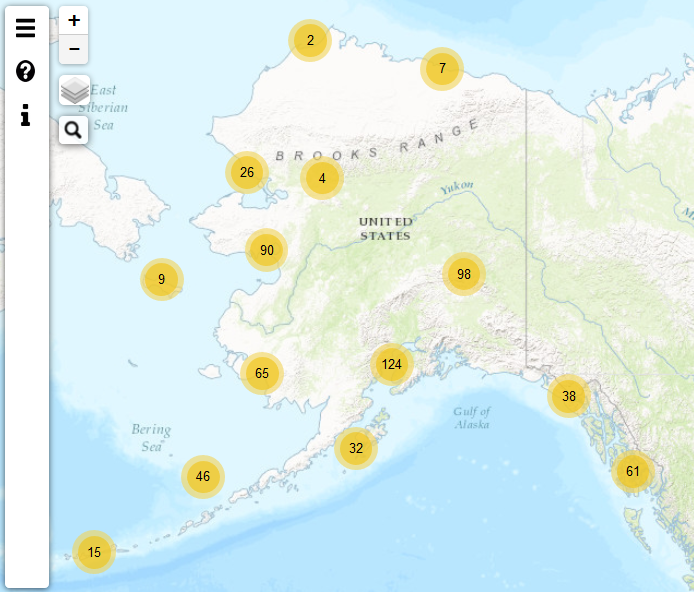 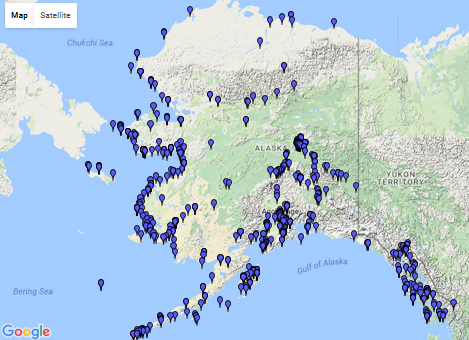 https://www.ngs.noaa.gov/OPUS/showMarks.jsp
https://beta.ngs.noaa.gov/opusmap/
CORS Maps
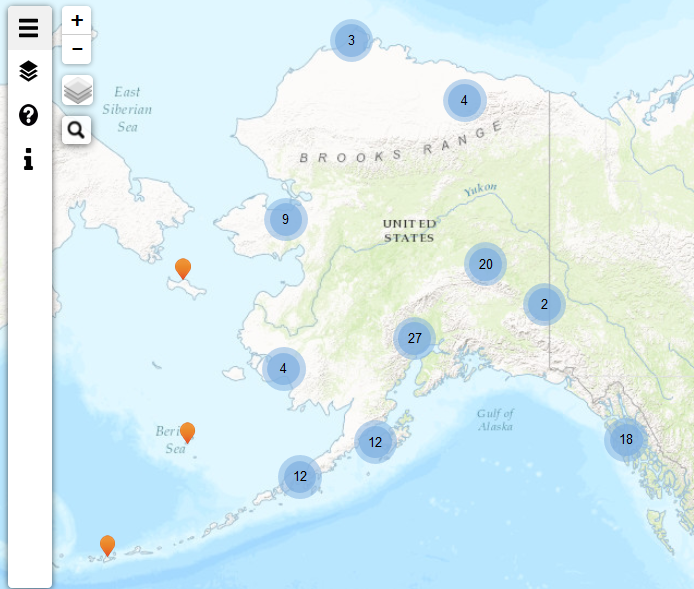 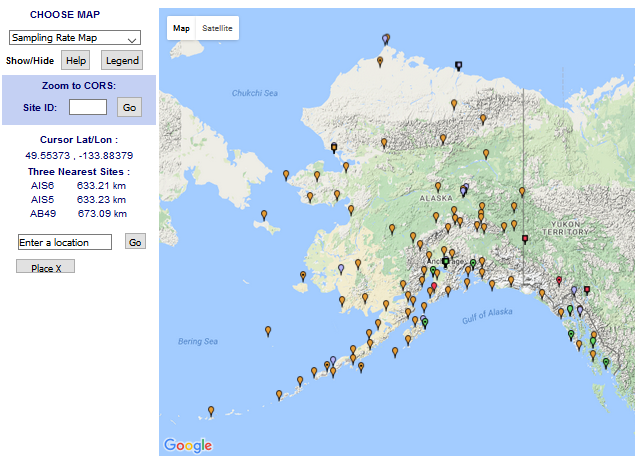 https://www.ngs.noaa.gov/CORS_Map/
https://beta.ngs.noaa.gov/corsmap/
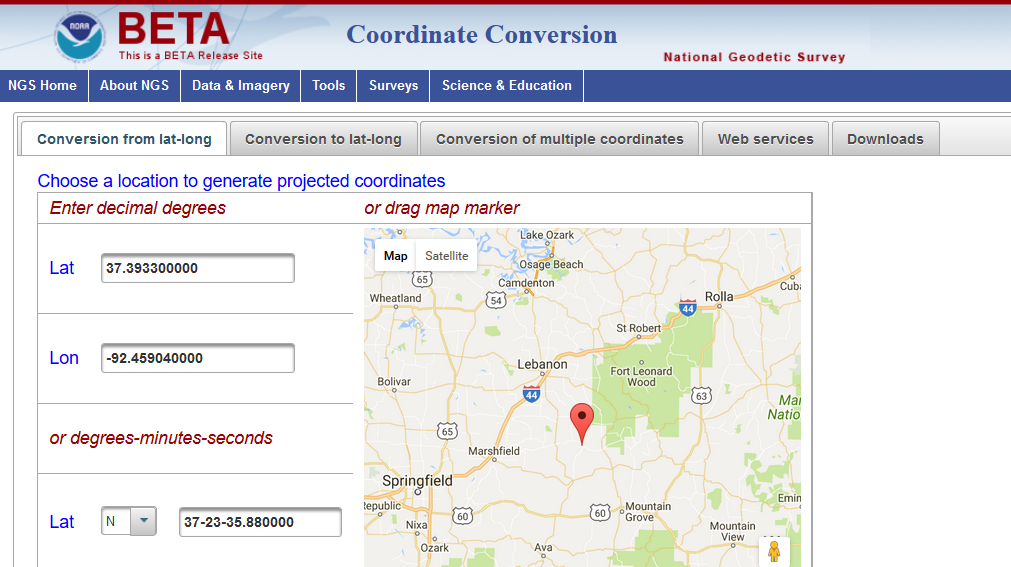 https://beta.ngs.noaa.gov/gtkweb/
Space Weather
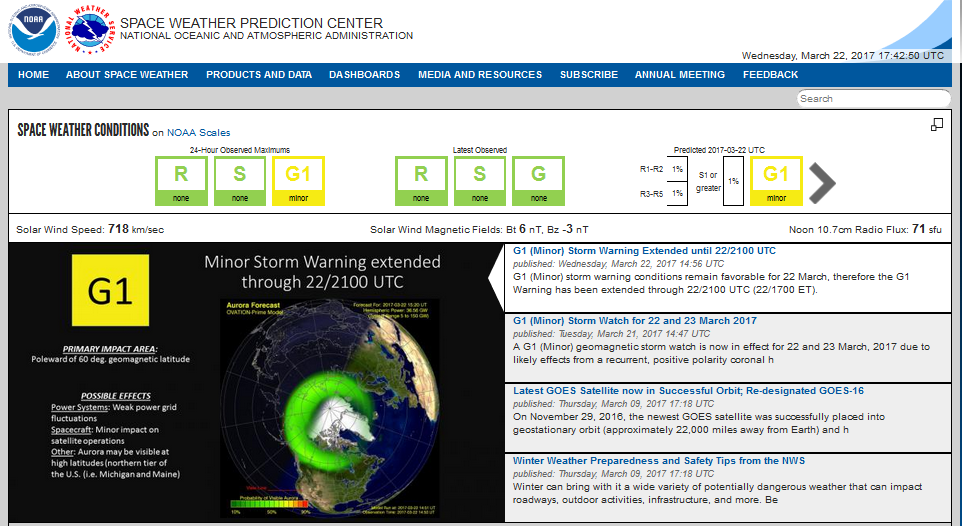 http://www.swpc.noaa.gov/
RINEX Cheats
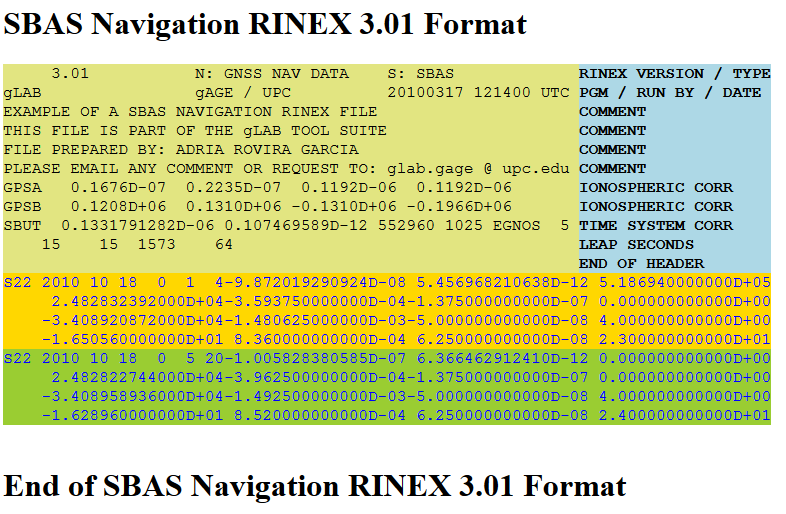 http://www.gage.es/sites/default/files/gLAB/HTML/SBAS_Navigation_Rinex_v3.01.html
https://igscb.jpl.nasa.gov/components/formats.html
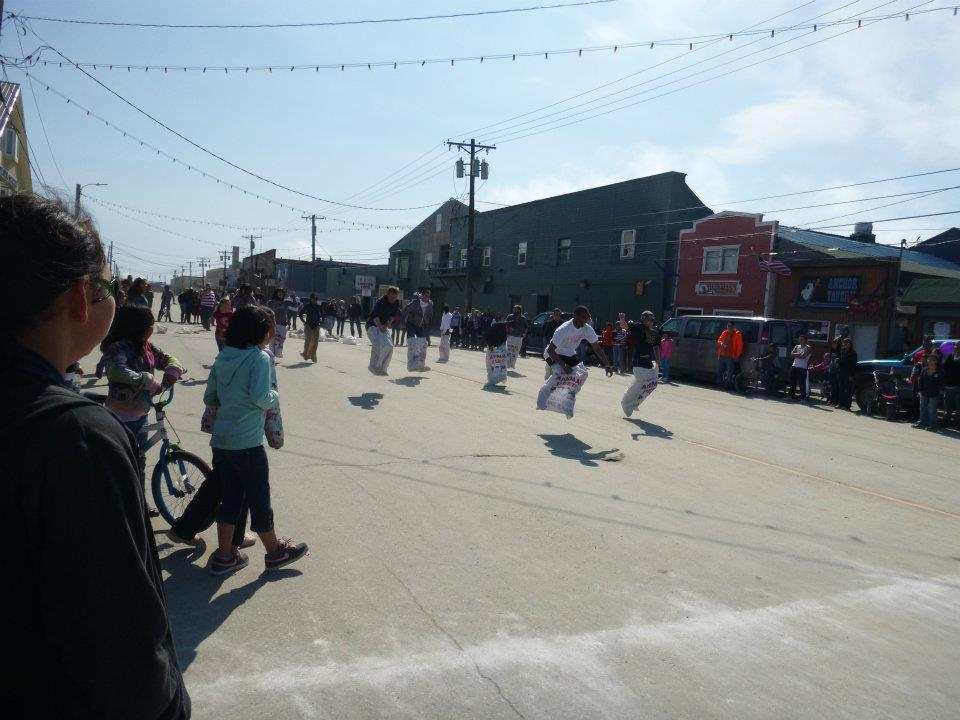 The reality up north:
Practical Guidance for Alaska
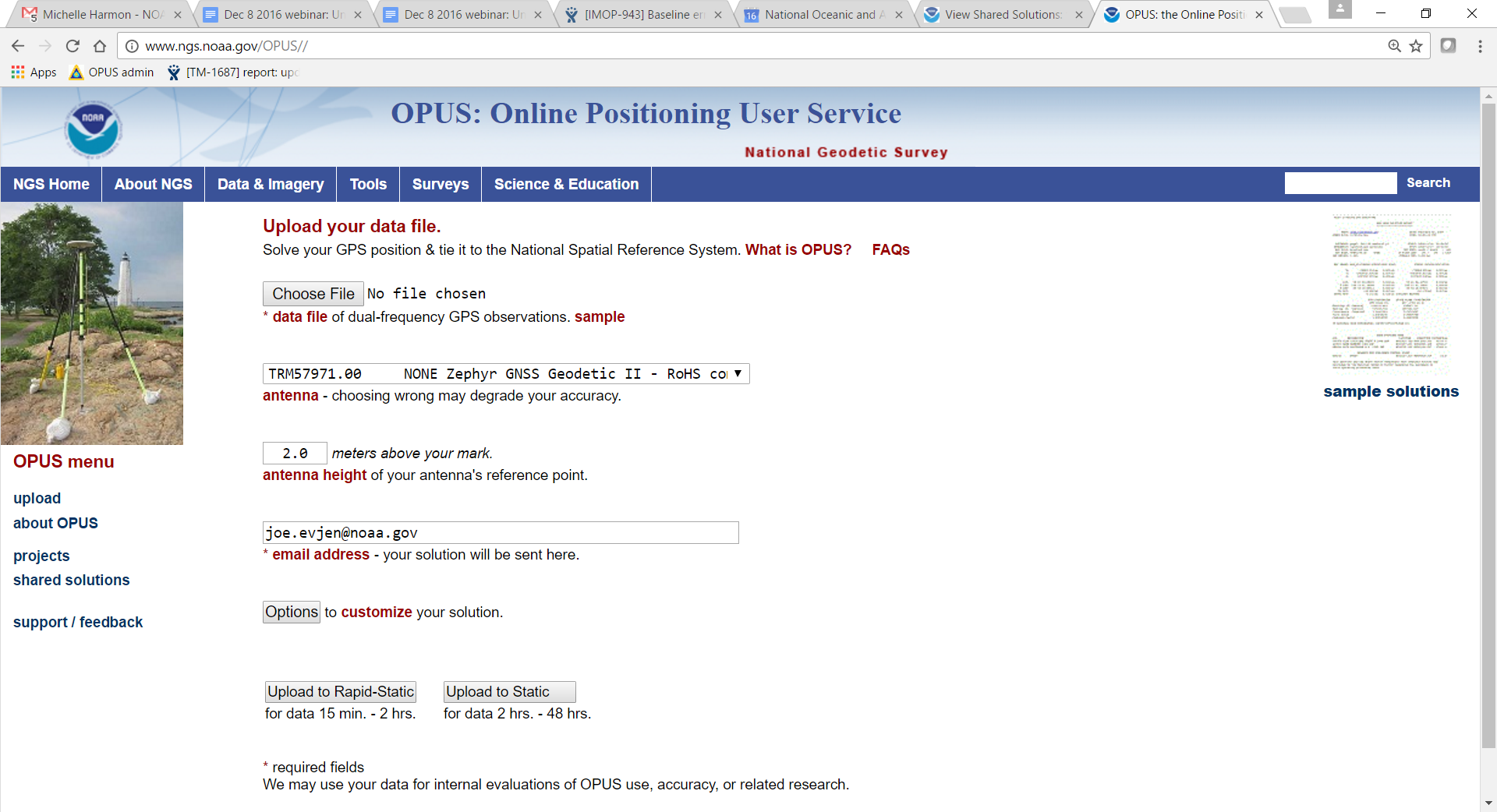 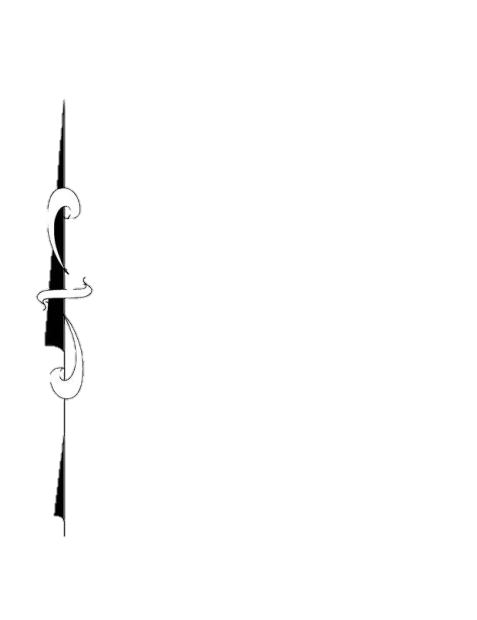 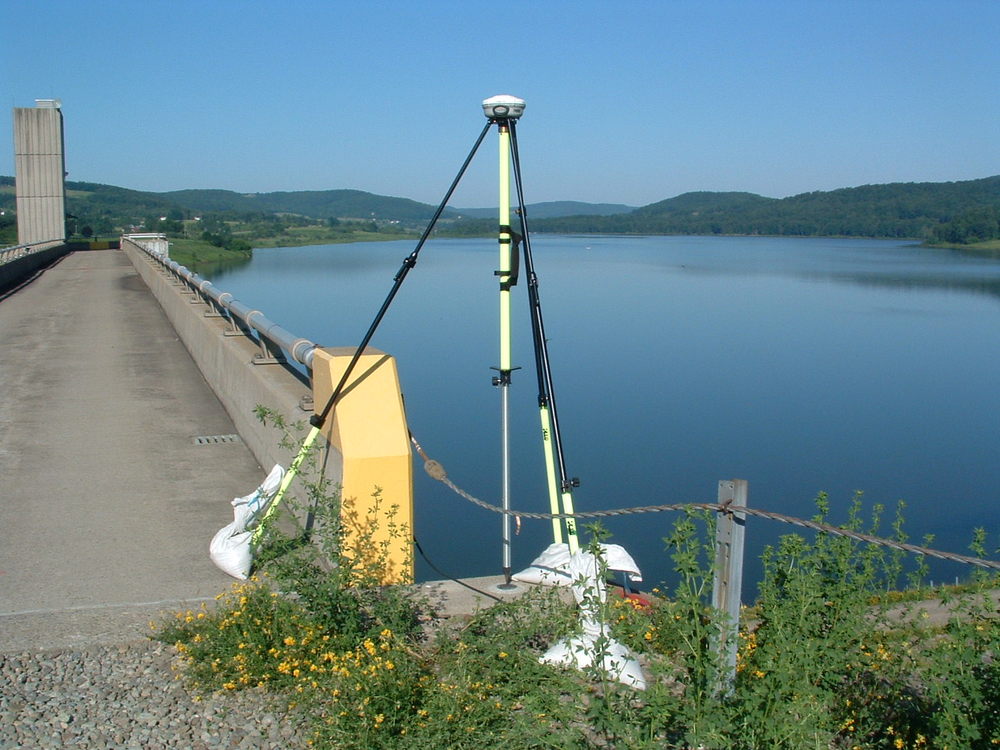 rotate NRP to face true north
ARP
antenna type & hgt are important for accurate results
antenna height
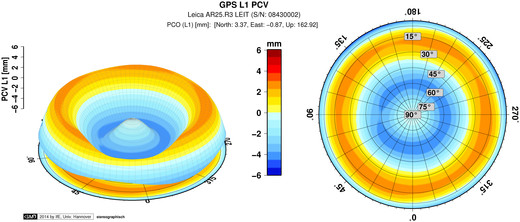 each type has unique biases
mark
For antenna calibrations, photos,ARP and NRP diagrams, see geodesy.noaa.gov/ANTCAL/
JGE, 2015
[Speaker Notes: Antennas are the one area where OPUS users can force errors into their solutions.
Must be on approved list (e.g. calibrated).
Dual-frequency geodetic quality.
Phase center locations different, & that affects orthometric height.
Align North Reference Point to true north.  Examples of NRP: face plate (as antenna above, antenna cable connector (for separate antenna/receiver), and north arrow on antenna.
ARP height measured vertically, NOT slant.

ANTENNA TYPE: GNSS antennas aren’t like survey telescopes, which have a point (reticule) where all measurements take place. The “phase center” measuring points of an antenna will wander as each satellite’s azimuth and elevation changes. These variations are unique for each model of antenna. OPUS mixes data from across long distances and from different antenna types (rover + CORS) so this is a source of error. However, the GNSS community has measured these phase center variations for many antenna types, a process known as “calibration” which measures the variations with respect to an antenna’s reference point, or ARP. You tell OPUS where the ARP is, and it will do the rest.

ANTENNA HEIGHT: 
The height of the antenna is measure vertically (not slant height) up from the from the mark, to the Antenna Reference Point which is almost always the center of the bottom-most, permanently attached piece of the antenna.  Some antennas have a short removable pipe or extension to them, these are NOT part of the antenna, and must be considered part of the tripod height.  

If in doubt you can find photos and diagrams of each antenna (that we have calibrated) at the URL shown. 

So if you leave the antenna height as “0” this will be the height  OPUS returns, of the antenna’s ARP.

Image posted as http://geodesy.noaa.gov/sitemsgs/OPUS/about/images/ant_hgt_BBBK23.png]
OPUS Static vs. Rapid Static
OPUS AVAILIBILITY DELAYS
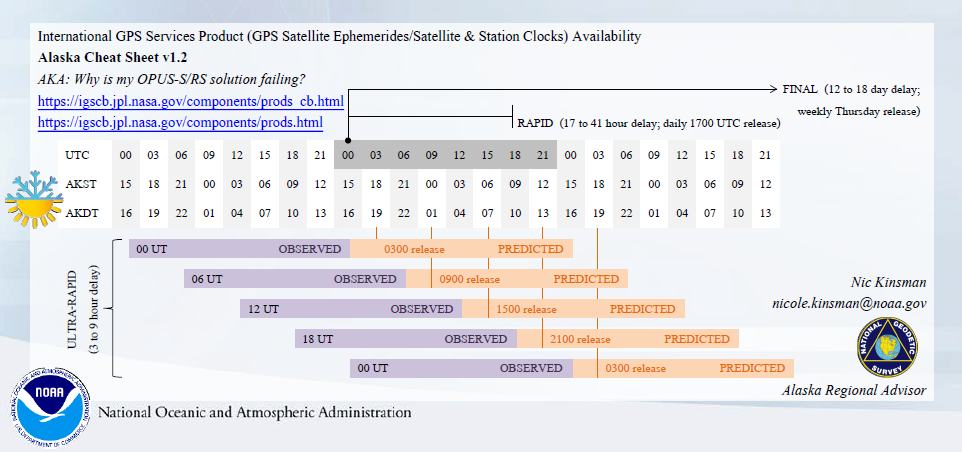 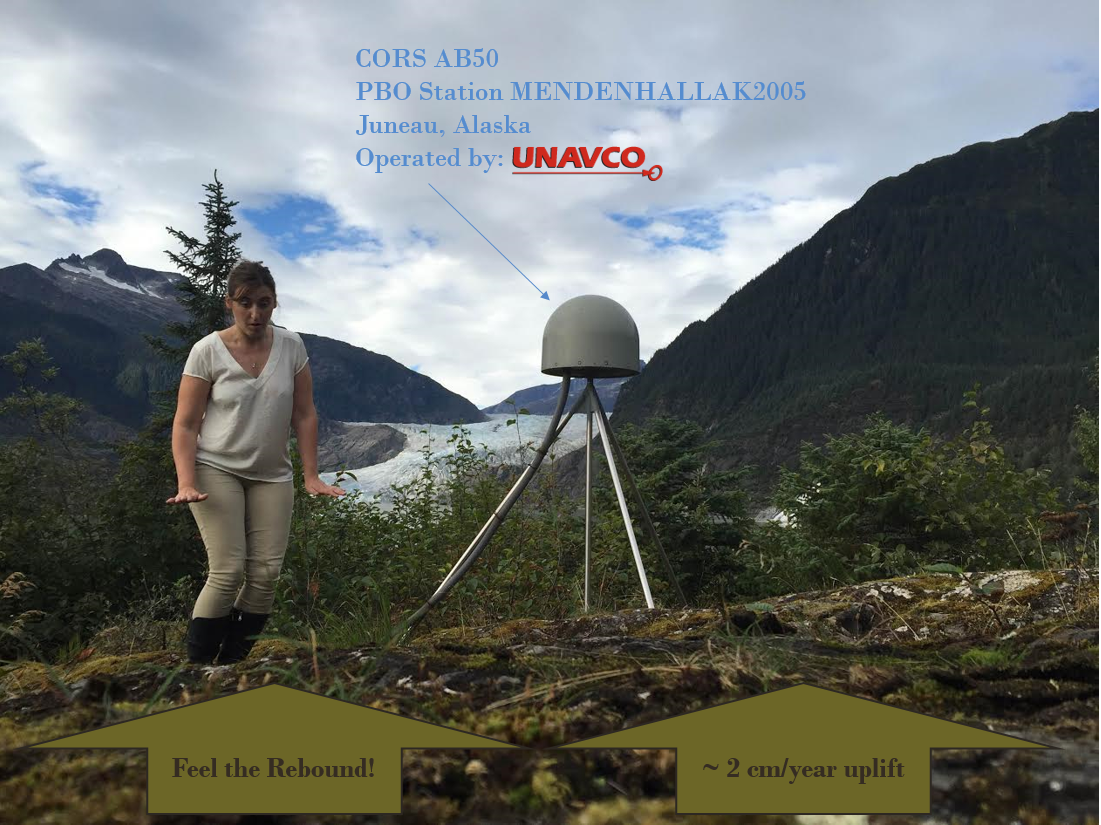 Check your CORS!
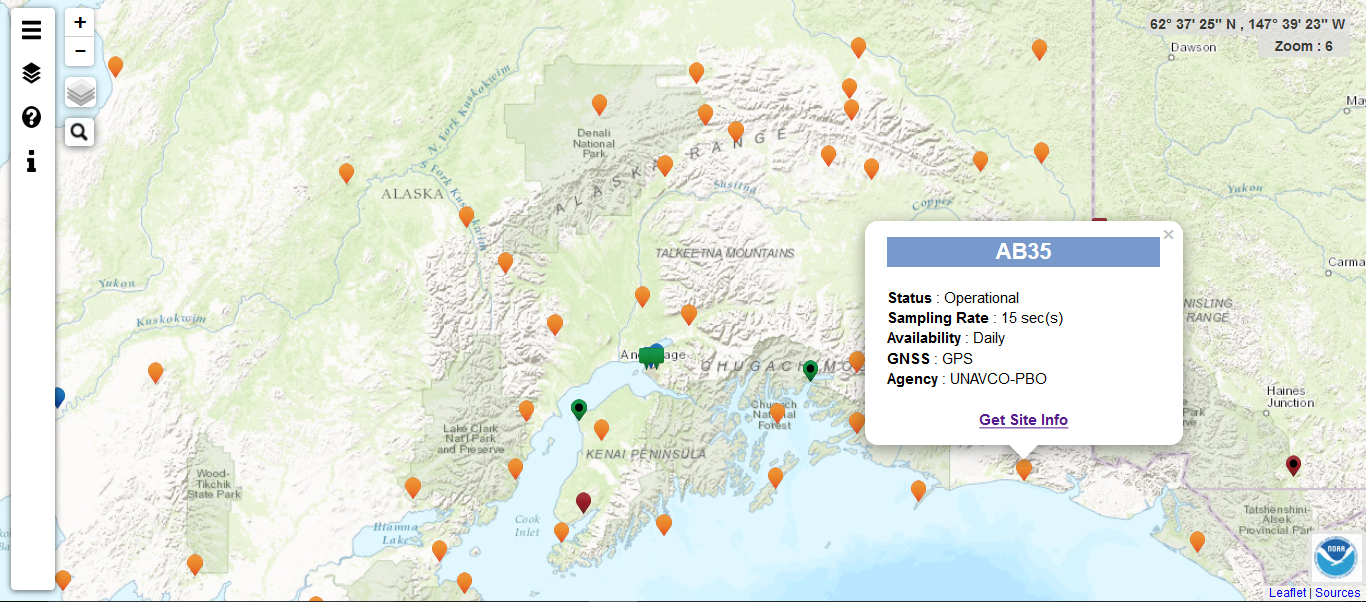 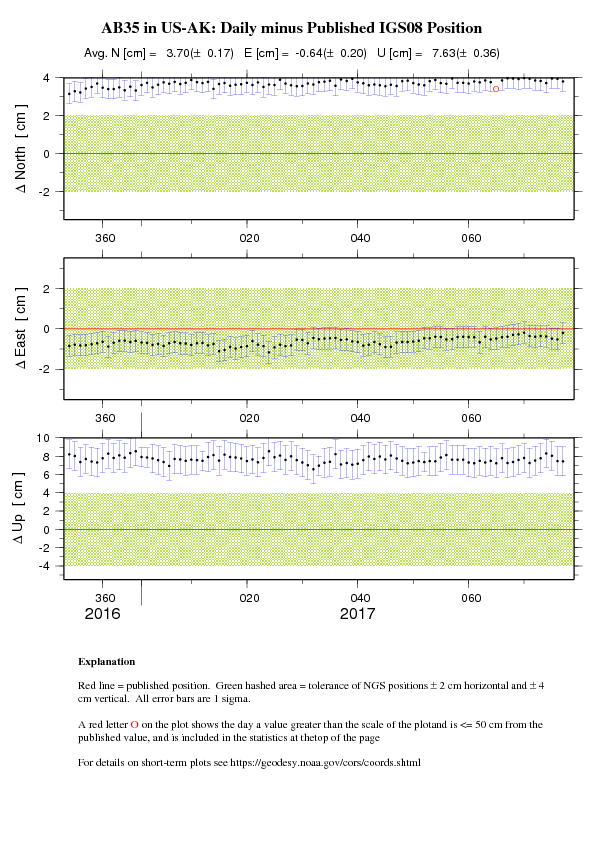 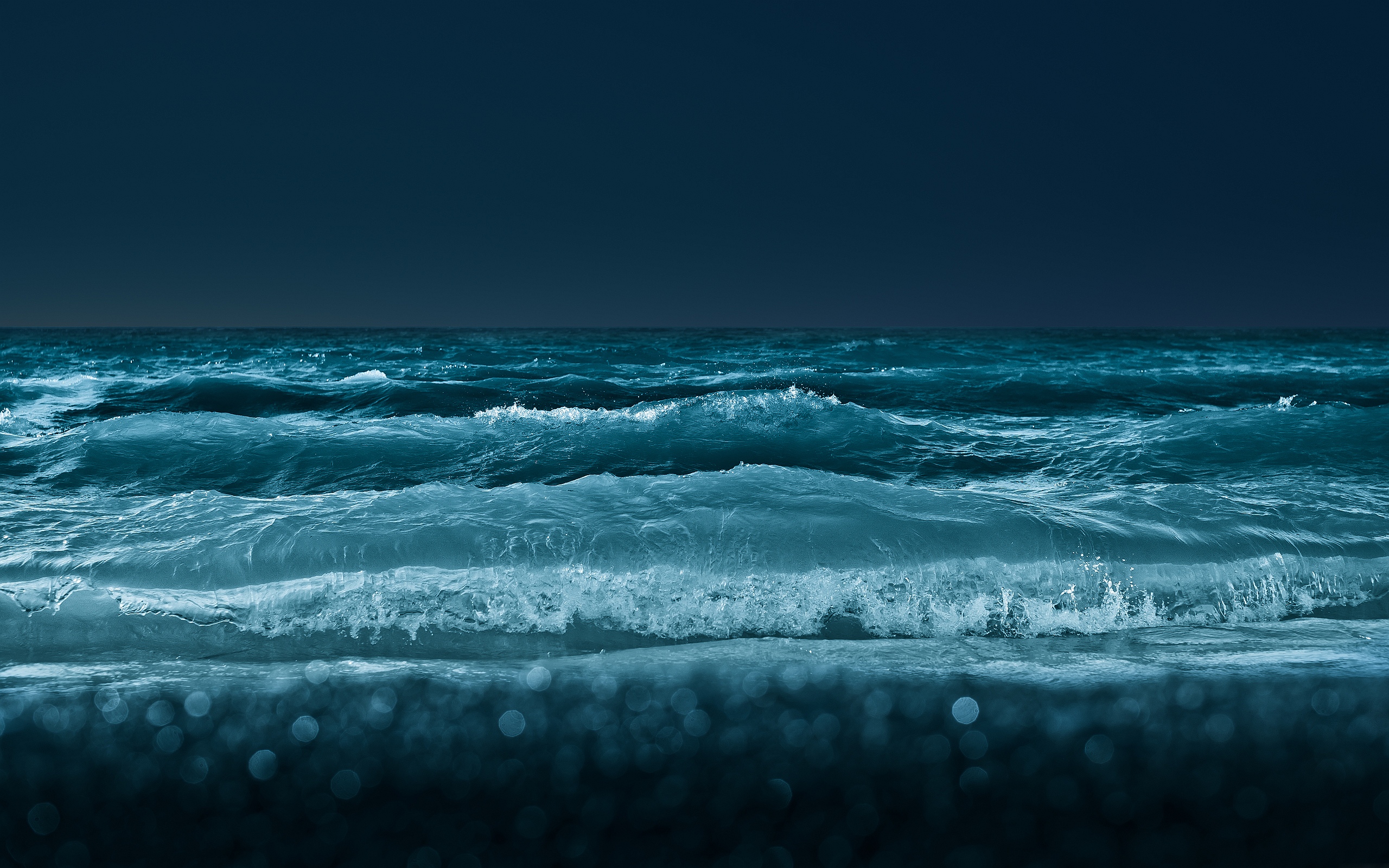 SOME GENERAL ‘MSL’ ADVICE FOR ALASKA
Any time you encounter an elevation or height (3 feet for example) be sure to ask “3 feet above WHAT?”

If the answer is height above ‘Mean Sea Level’, is it:
The National Standard Sea Level (NAVD88)
An older national vertical datum based on sea level (NGVD29)
Local Mean Sea Level (based on tide gauge)
Local Mean Sea Level (based on something else)

If it is Local Mean Sea Level, when was it calculated and by whom?
Educational Videos
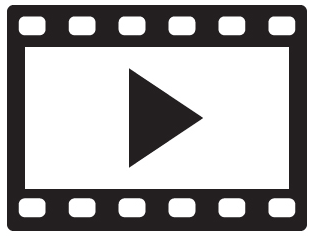 http://www.ngs.noaa.gov/corbin/class_description/NGS_Video_Library.shtml
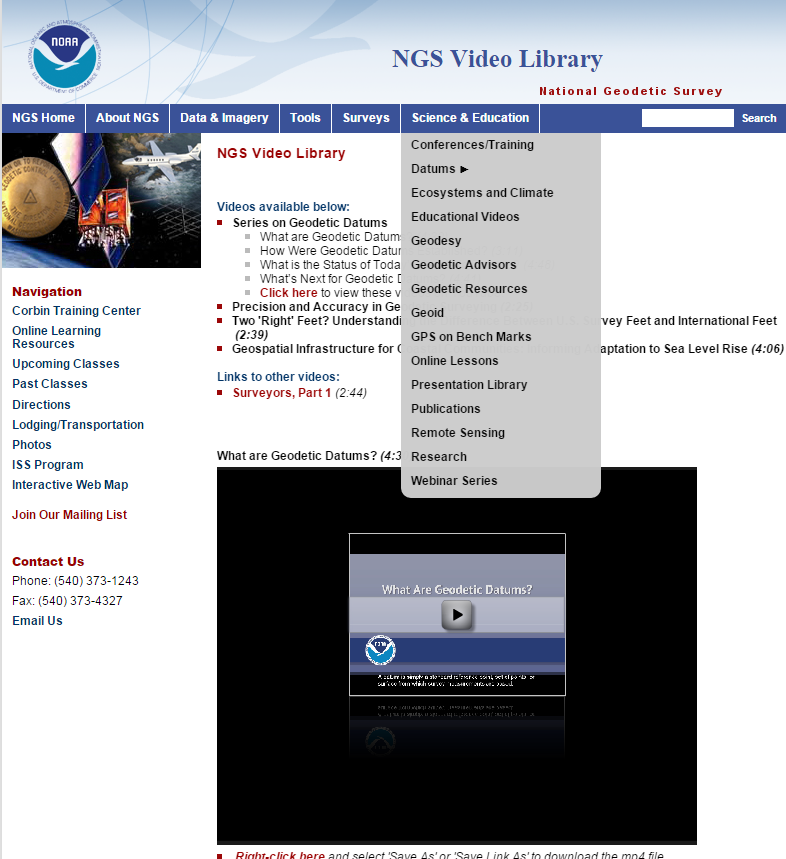 NGS has partnered with The COMET Program to develop educational videos.
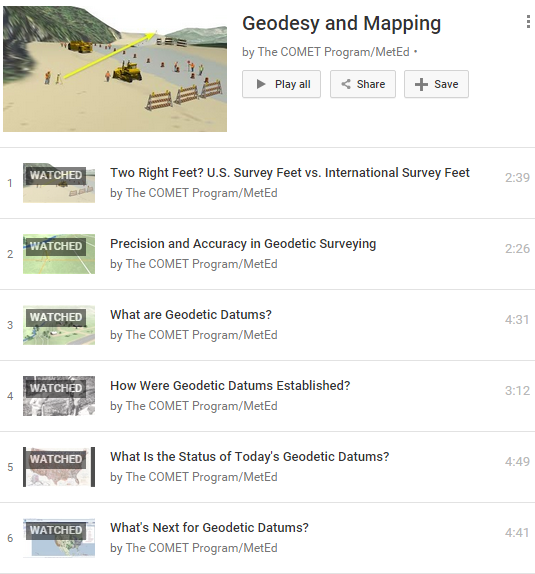 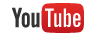 View videos on COMET YouTube channel: https://www.youtube.com/playlist?list=PLsyDl_aqUTdGmAeHGgFucHkTfWDOwElOB
[Speaker Notes: There are currently seven videos, 2 to 5 minutes long.

Series on Geodetic Datums
What are Geodetic Datums? (4:30)
How Were Geodetic Datums Established? (3:11)
What is the Status of Today’s Geodetic Datums? (4:48)
What’s Next for Geodetic Datums? (4:41)

Other videos:
Precision and Accuracy in Geodetic Surveying (2:25)
Two 'Right' Feet? Understanding the Difference Between U.S. Survey Feet and International Feet (2:39)
Geospatial Infrastructure for Coastal Communities: Informing Adaptation to Sea Level Rise (4:06)

More videos coming:
Common GNSS Error Sources
Coastal Elevation Data
VDATUM
What is a bench mark (passive control)?
What is a CORS (active control)?]
NGS Monthly Webinar Series
http://www.ngs.noaa.gov/web/science_edu/webinar_series/
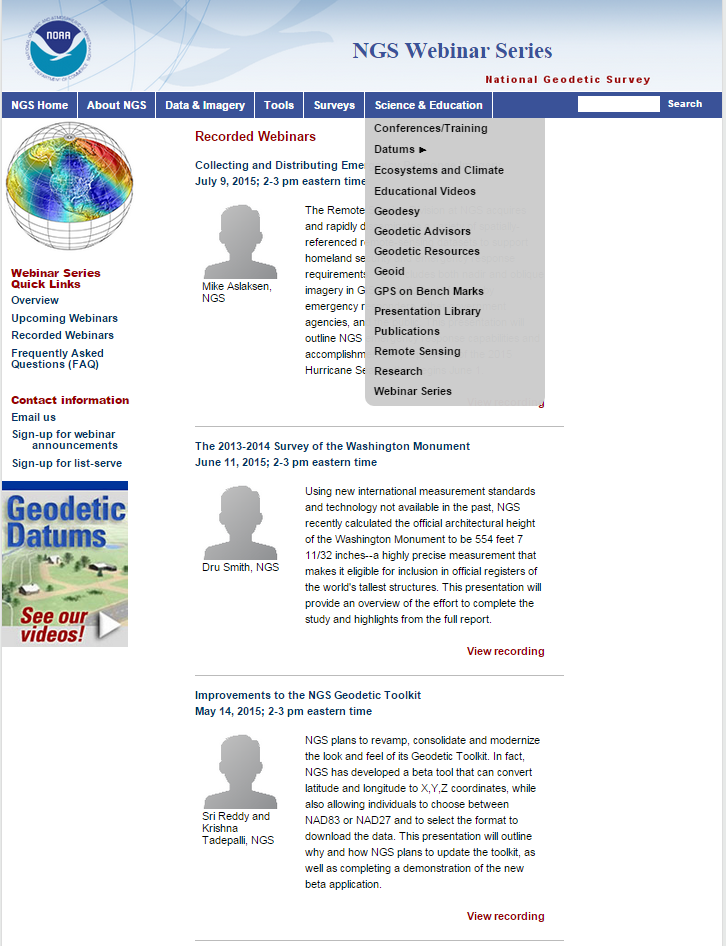 Presentations related to NGS programs, projects, products and services.

Second Thursday of every month, 
2:00-3:00 p.m. East Coast time.

Webinar series Web-pages:
view previously recorded webinars,
register for upcoming webinars, and
subscribe for monthly notifications.

Contact: NGS.Webinar@noaa.gov
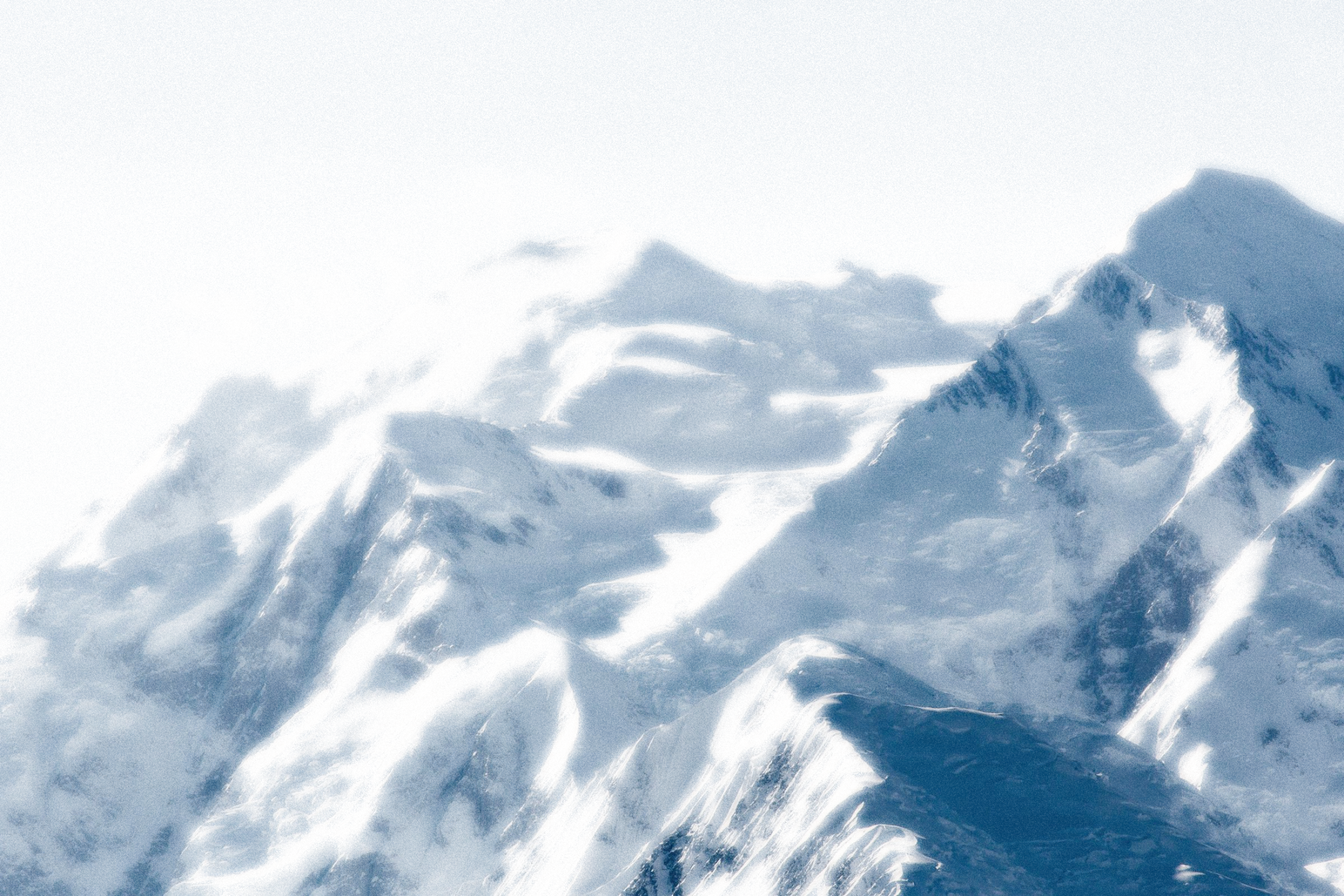 Please contact me:nicole.kinsman@noaa.govCell: 202-306-5736
Thank You!